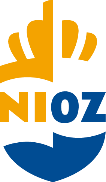 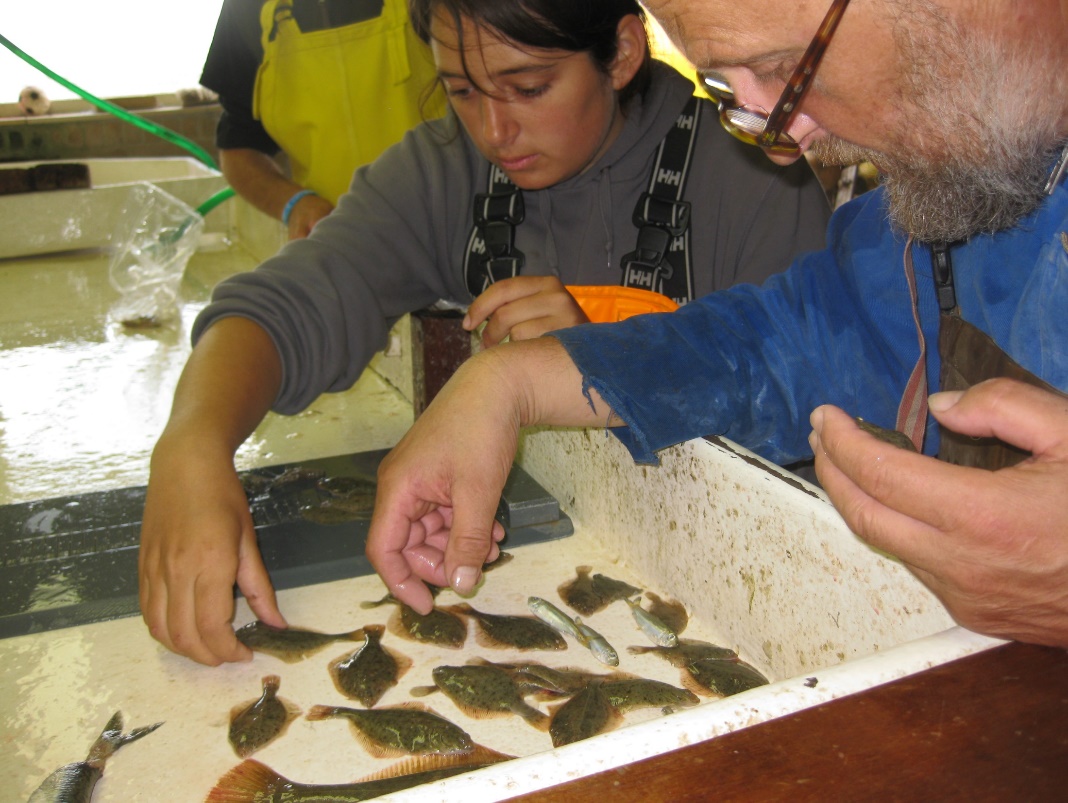 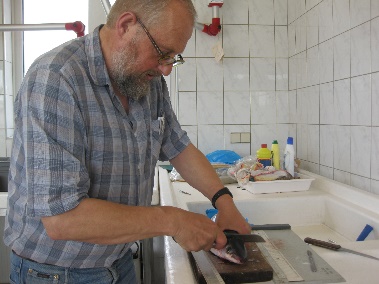 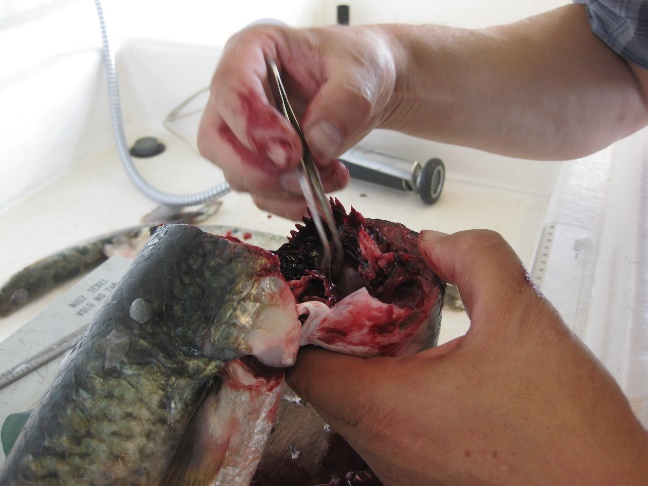 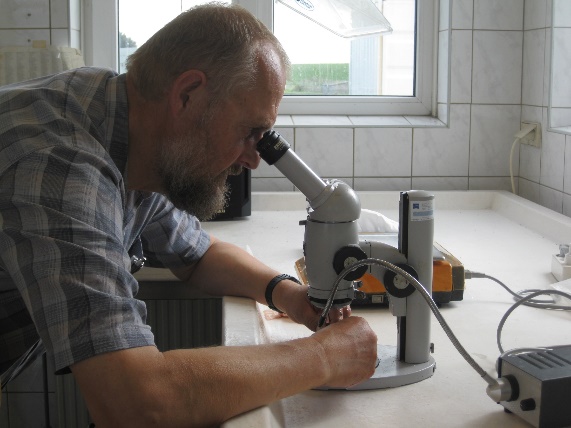 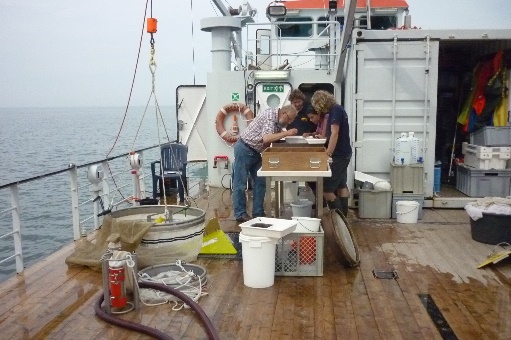 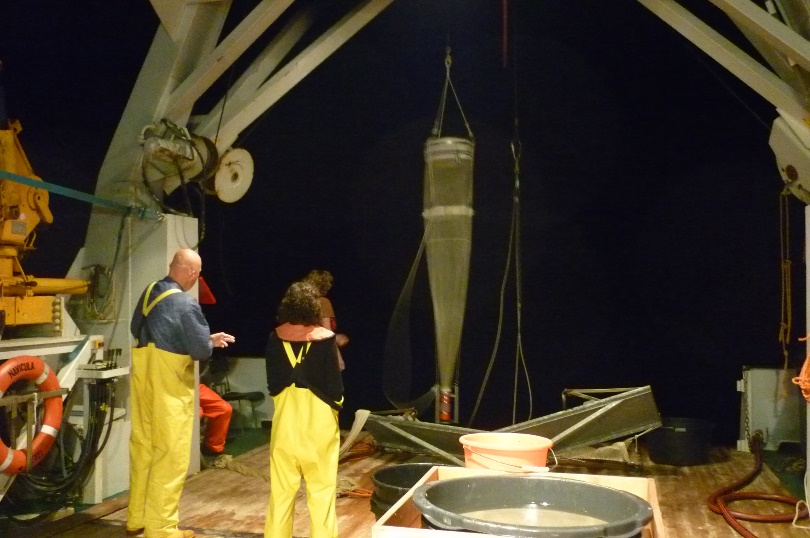 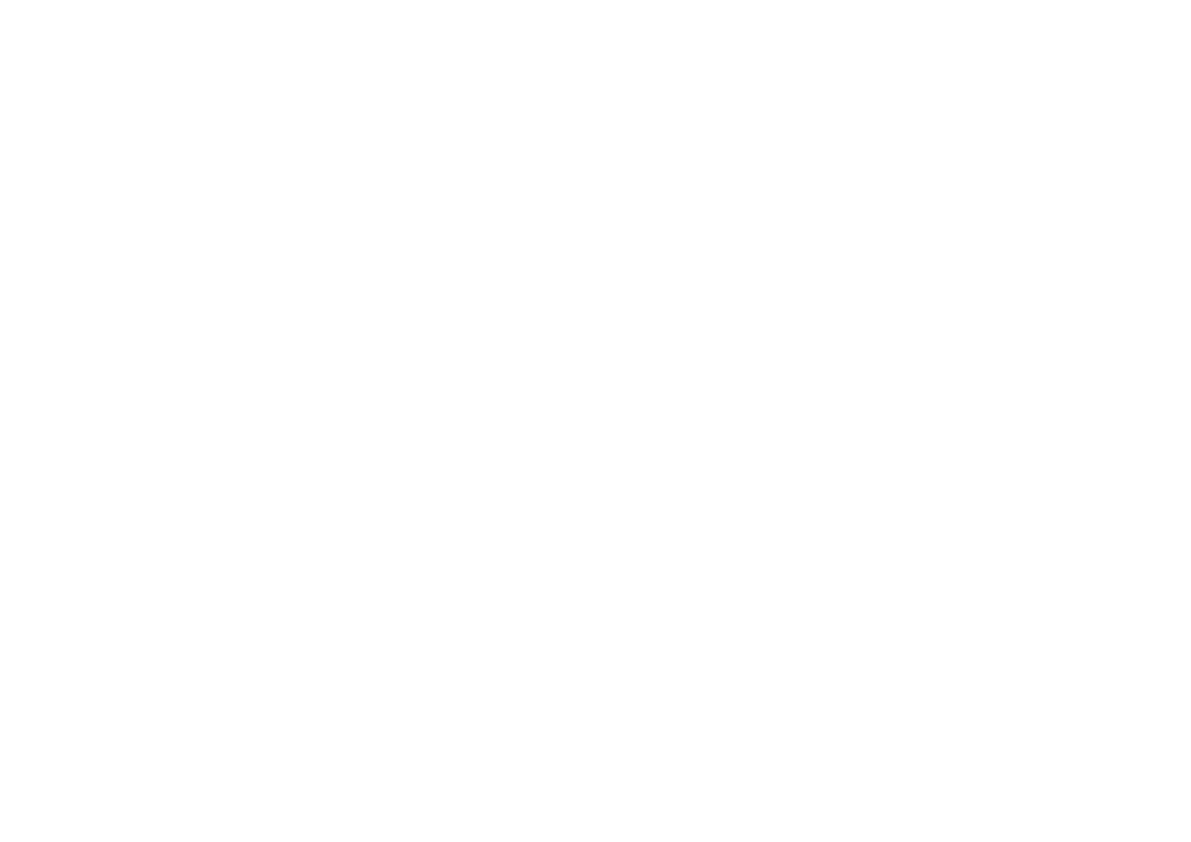 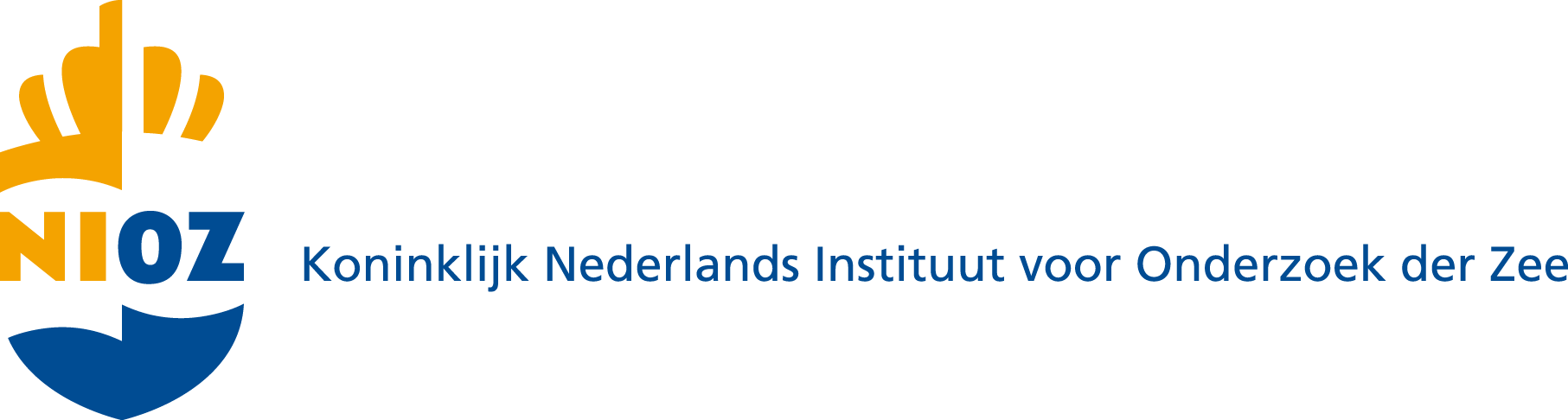 NIOZ en visonderzoek: wat en waarom?

Henk W. van der Veer

28 mei 2019
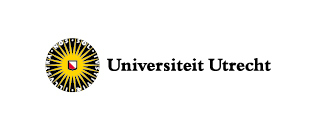 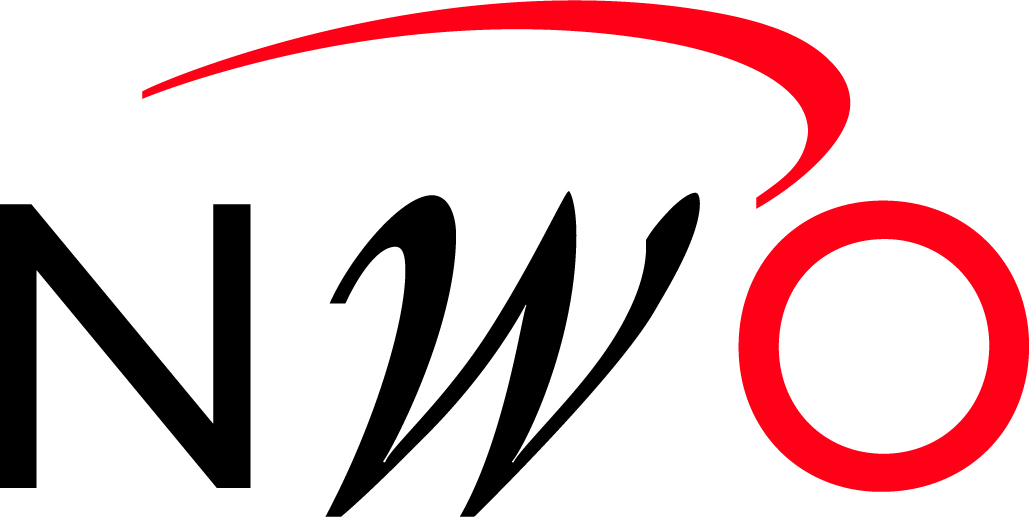 Koninklijk NIOZ is onderdeel van NWO-I, in samenwerking met Universiteit Utrecht
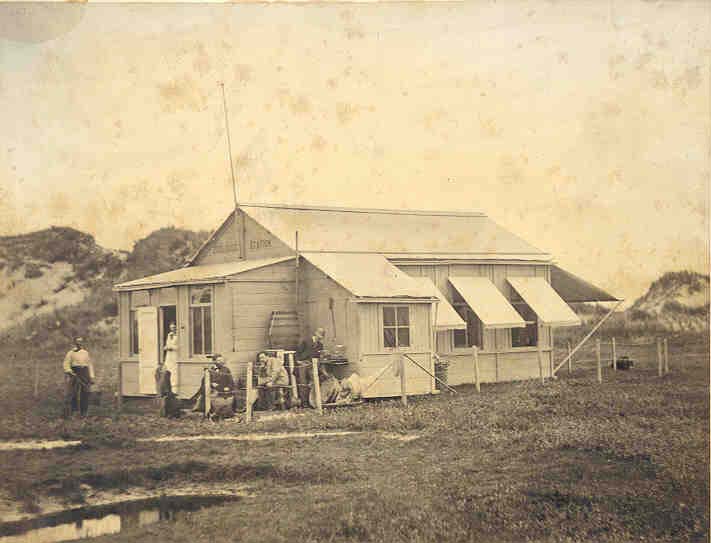 1876-1890
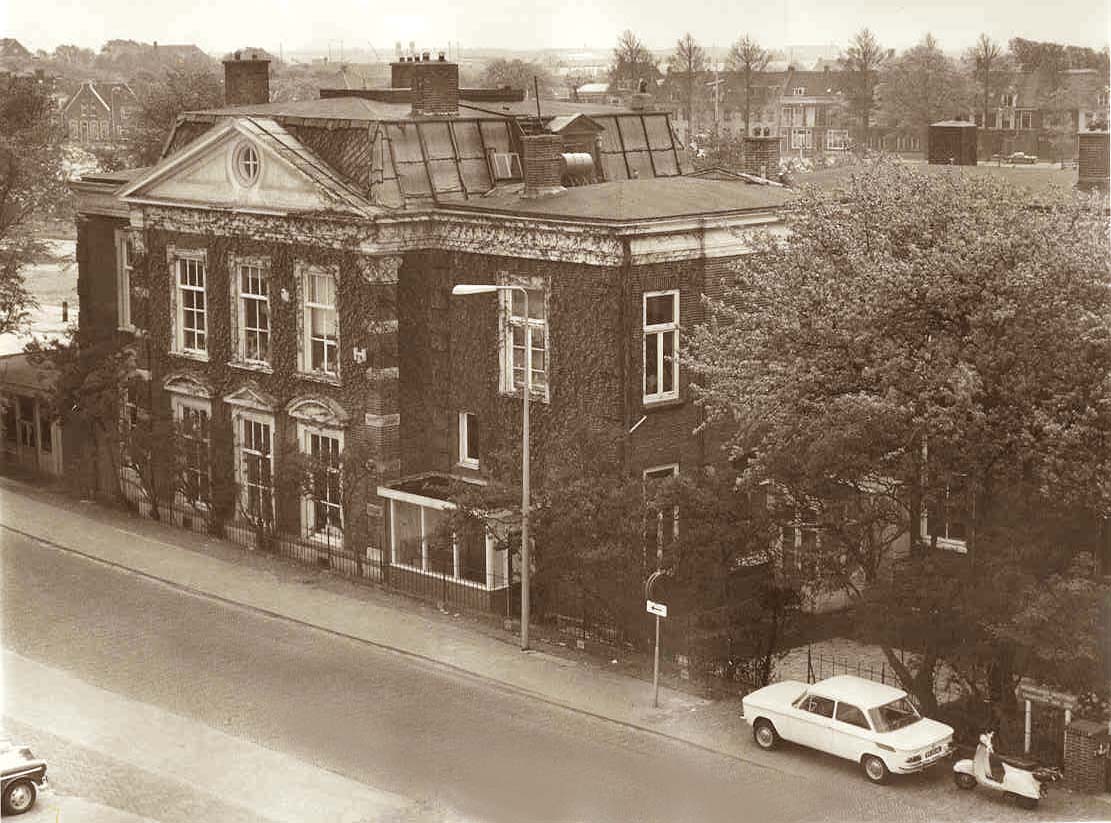 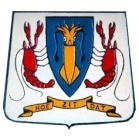 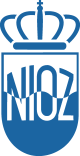 Den Helder – 
Zoölogical Station
1890-1970
NIOZ geschiedenis in een notendop
Zoölogical Station - NDV
‘t Horntje – Texel (NIOZ-TX)
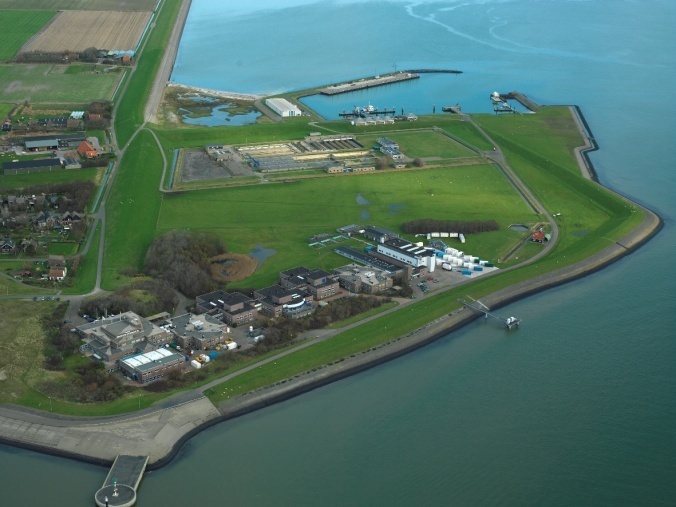 1970-
Yerseke – Zeeland (NIOZ-YE)
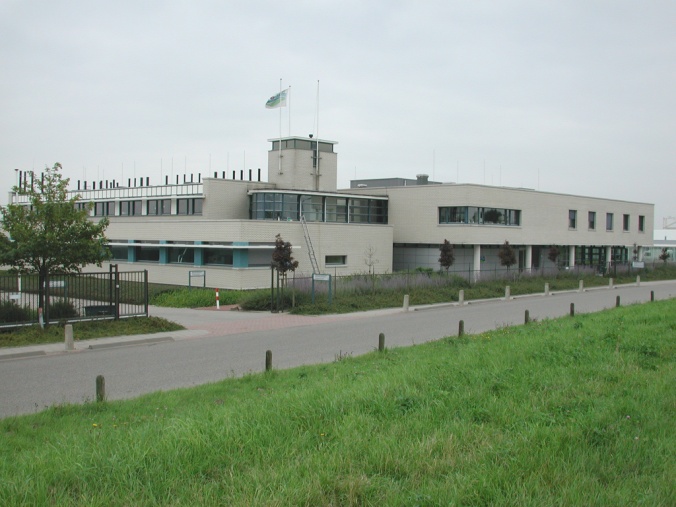 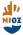 2012-
3
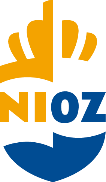 NIOZ en visonderzoek: wat en waarom?
NIOZ en de missie
Relatie NIOZ en andere kennisinstellingen
NIOZ en visonderzoek
Verleden
Toekomst
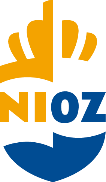 NIOZ en de missie
NIOZ is het nationale oceanografische instituut 

NIOZ voert multidisciplinair fundamenteel en grensgericht marien onderzoek uit met betrekking tot het functioneren van oceanen en zeeën
NIOZ is de nationale marien onderzoeksfacilitator (NMF) voor de Nederlandse wetenschappelijke gemeenschap. 
NIOZ stimuleert en ondersteunt marien onderzoek, onderwijs en zeebeleid in de nationale en internationale context.
Producten
Input
instituut van NWOi (50%)
(multidisciplinaire) projecten (Waddenfonds, EU etc.)

Output
publicaties
opleiding van PhD’s en post-docs

Link met andere instituten
PhD’s en post-docs komen deels terecht bij andere instituten
samenwerking in projecten (Swimway)
Historisch visonderzoek
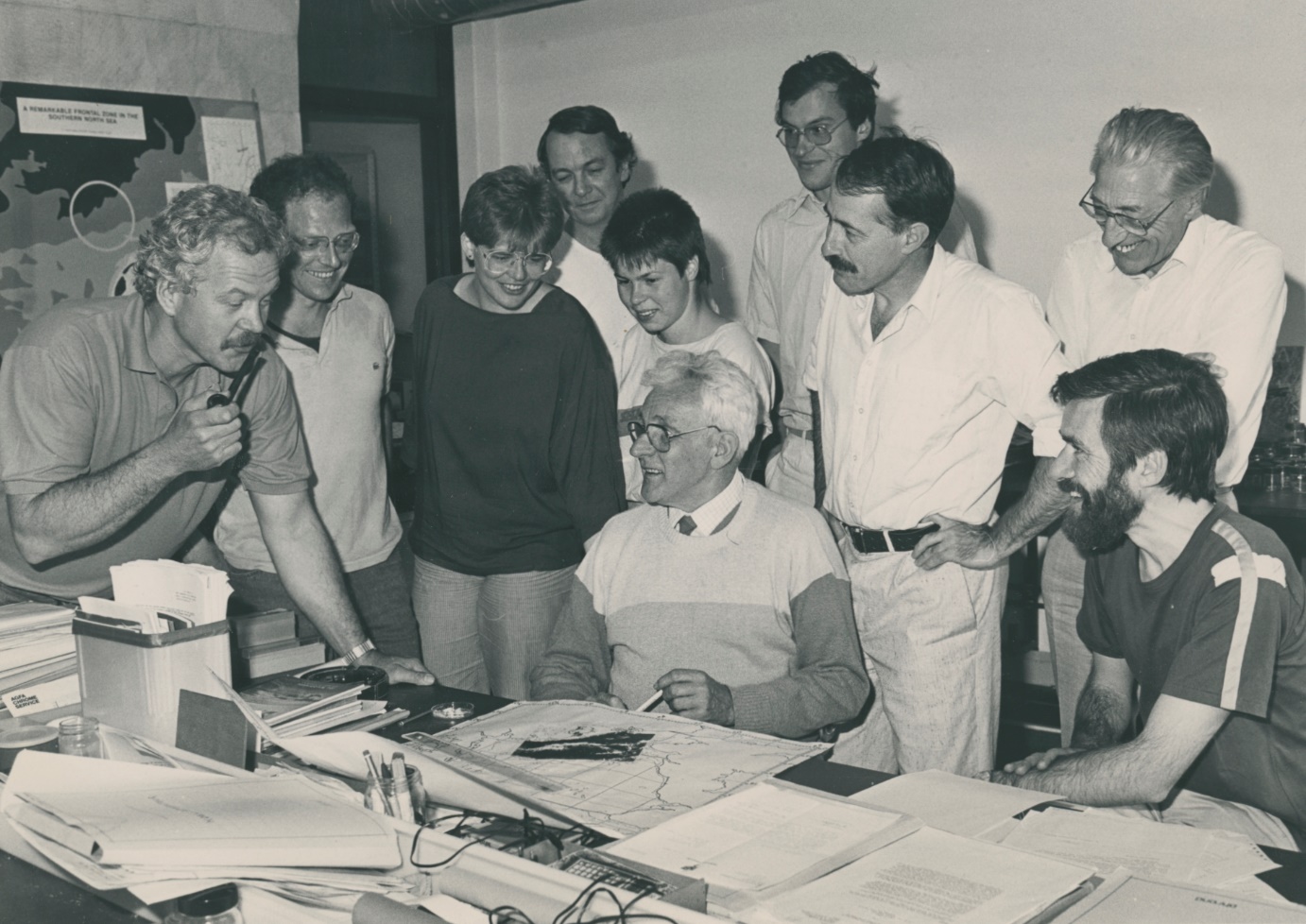 Freek Creutzberg:
	intrek van glasaal en platvislarven
	(Friese Front Noordzee)
Mark Fonds:
	groei experimenten met vis
Bouwe Kuipers:
	belang van Waddenzee voor jonge schol
Eerste Waddenzee inventarisaties 1963 - 1964
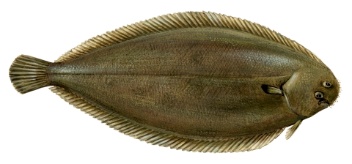 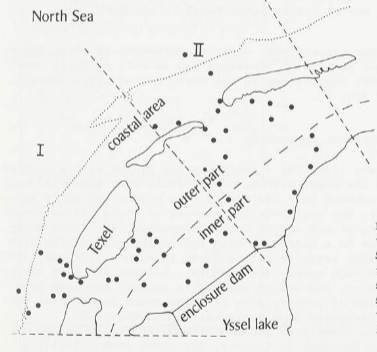 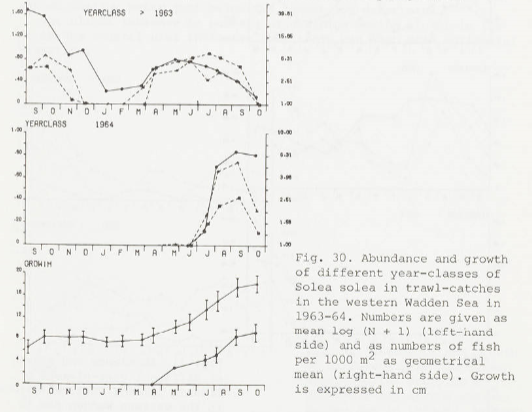 Belangrijk opgroeigebied voor veel vissoorten (Fonds & Creutzberg, 1971)
8
Historisch onderzoek:

Kinderkamerfunctie van de Waddenzee
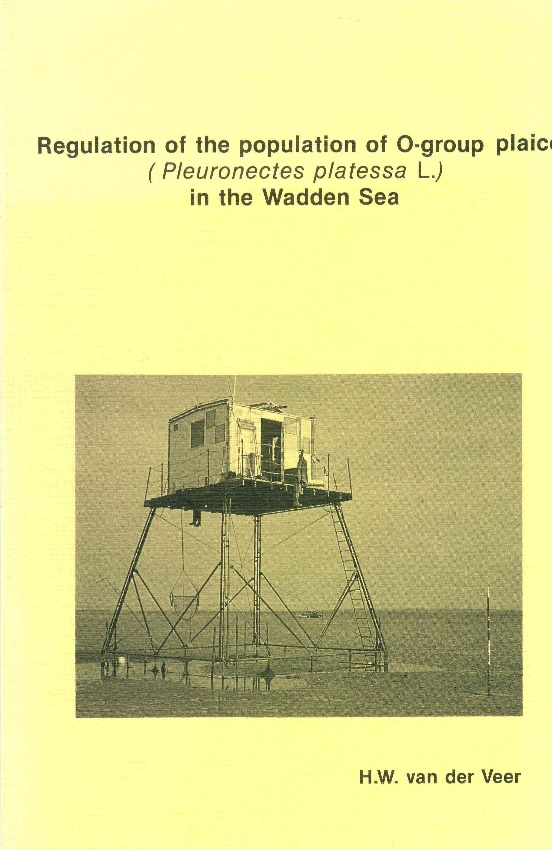 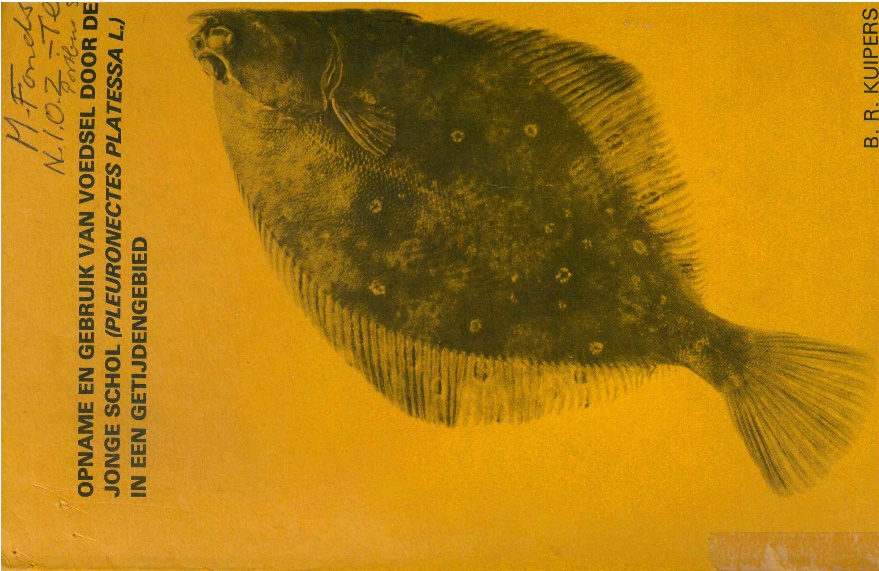 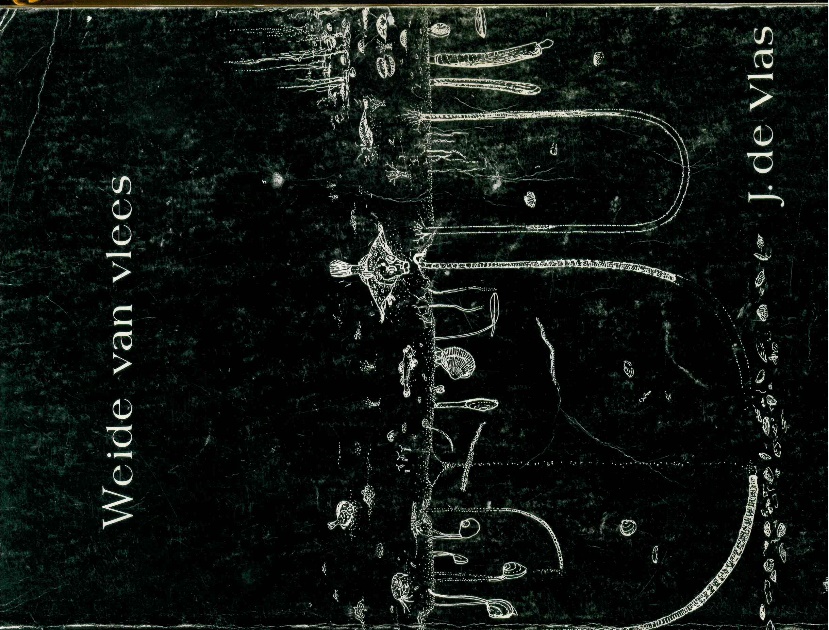 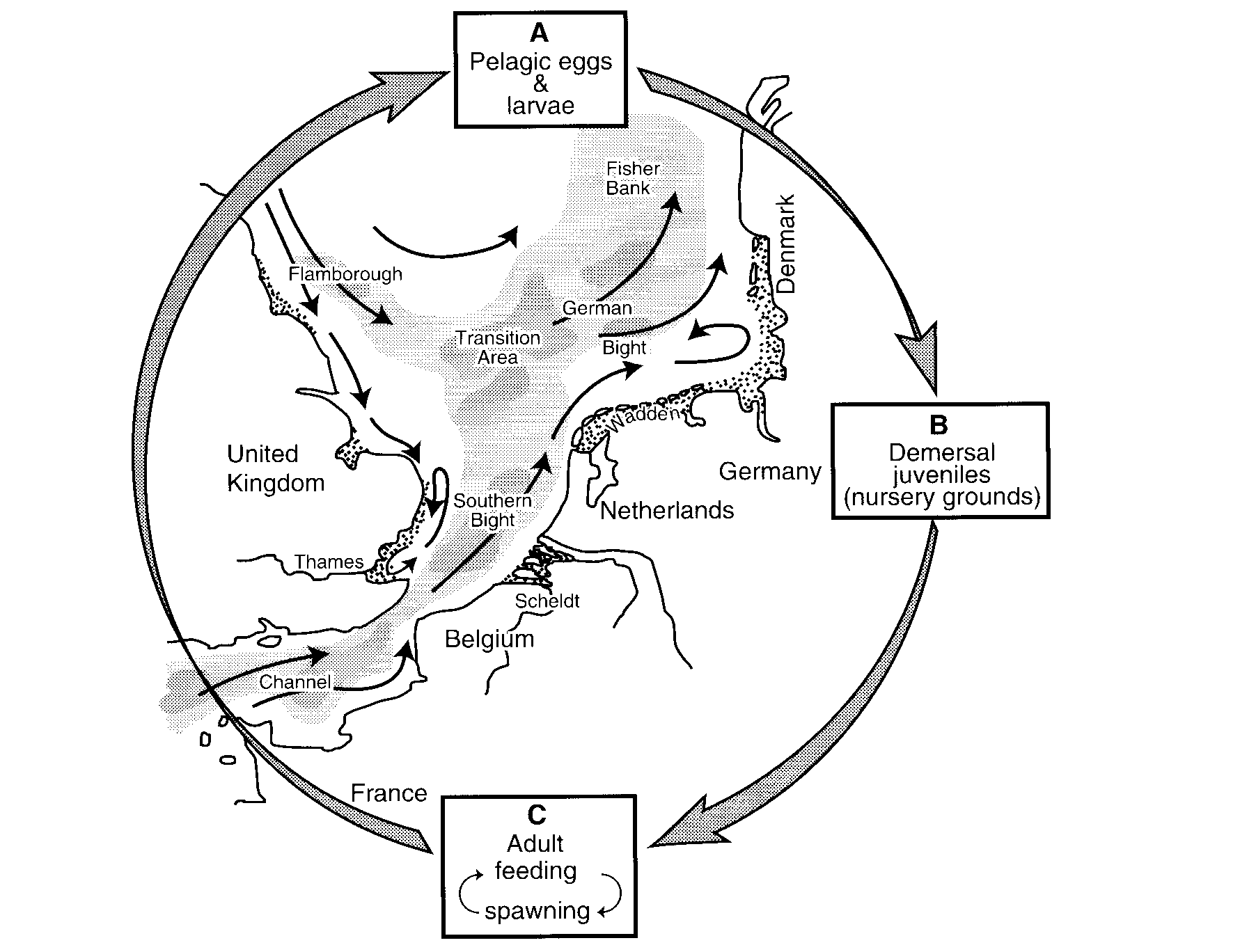 Levenscyclus schol
Jonge schol
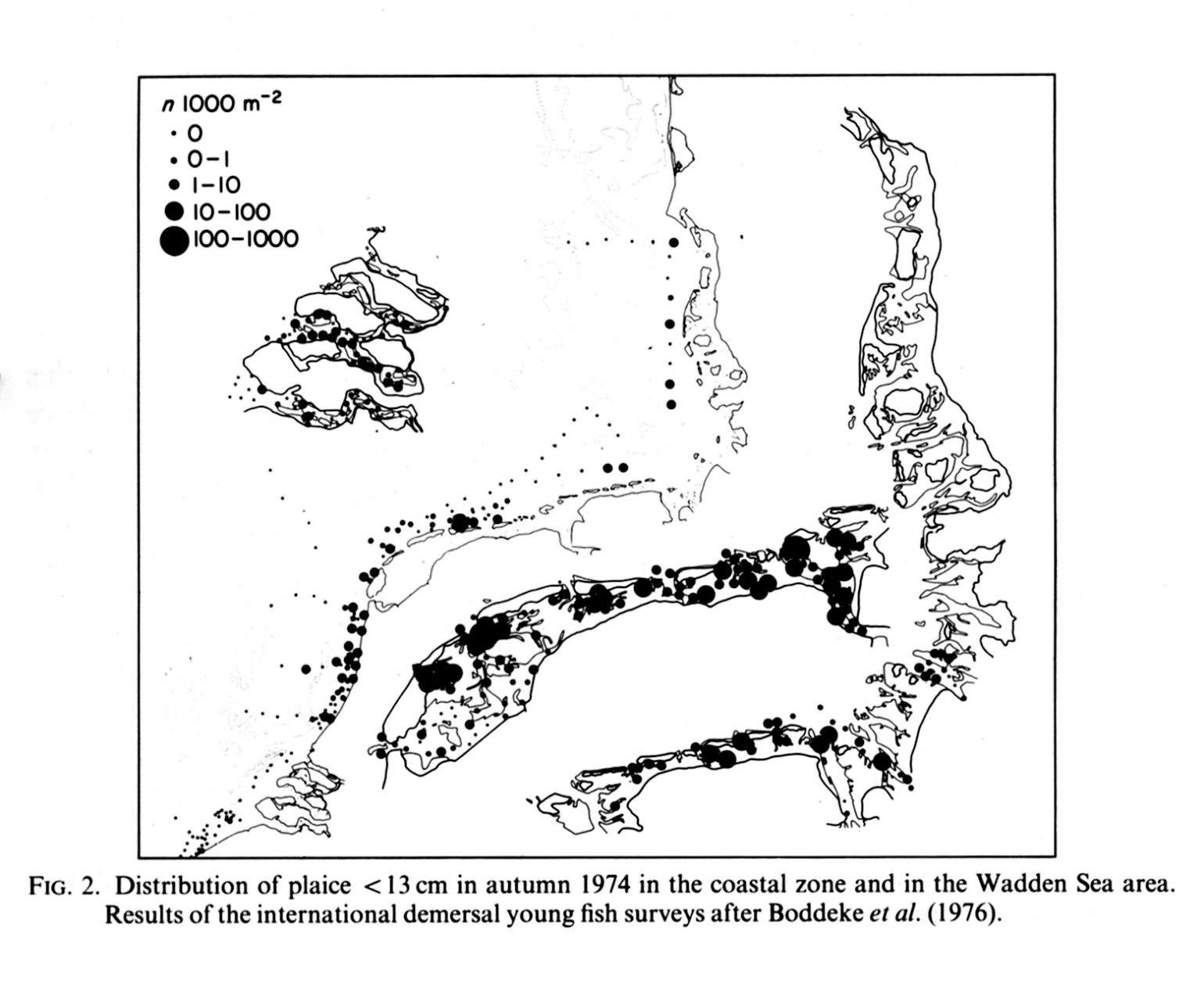 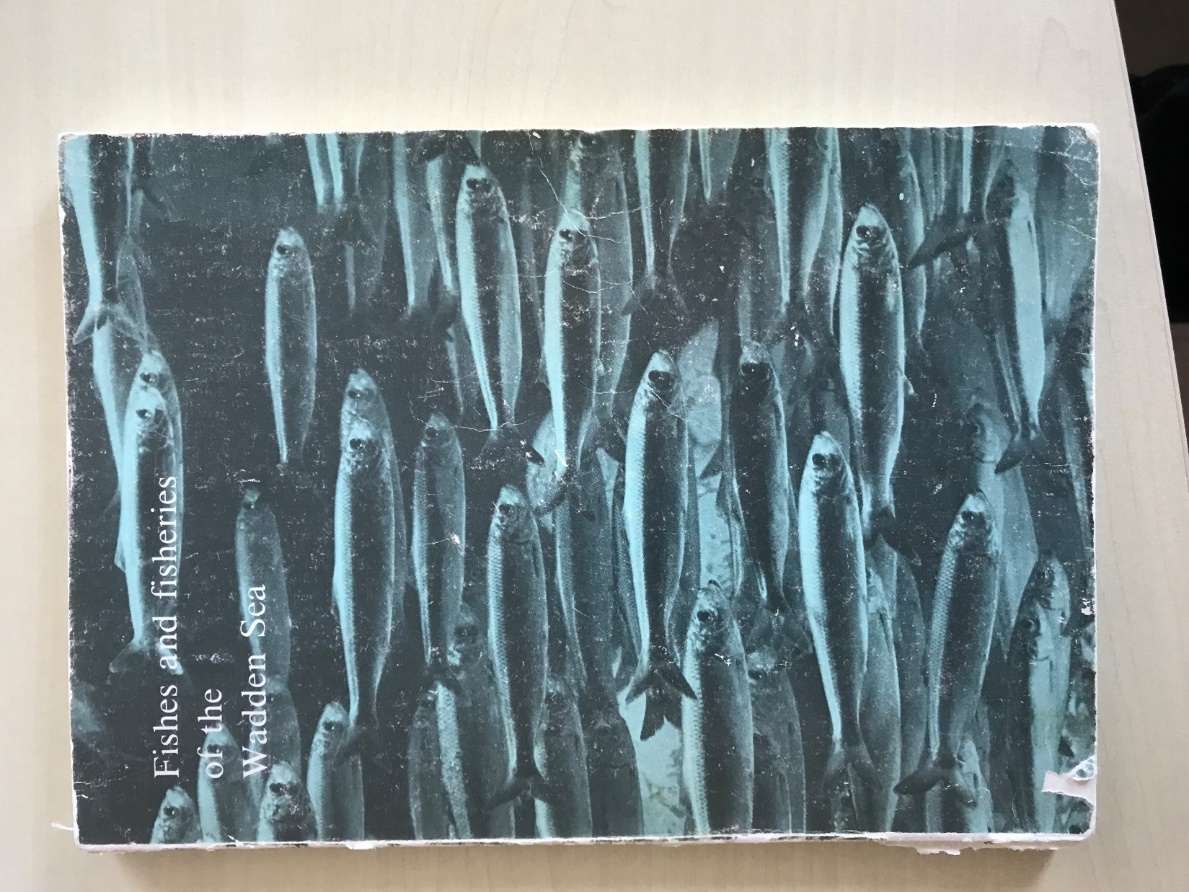 Icoonboeken:
W.J Wolff et al.  Ecology of the Wadden Sea
Waddenzee belangrijk opgroeigebied voor jonge schol
Visonderzoek: toen en nu
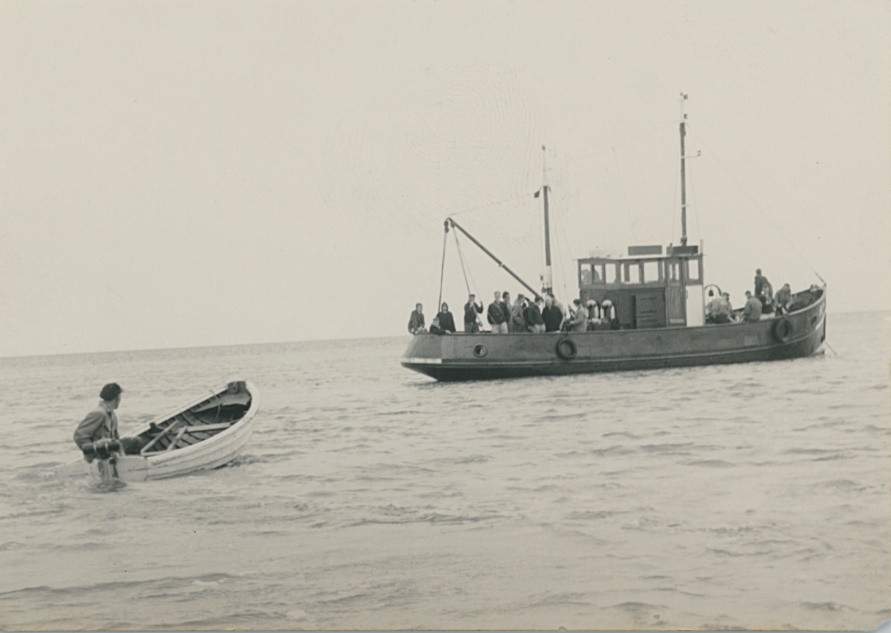 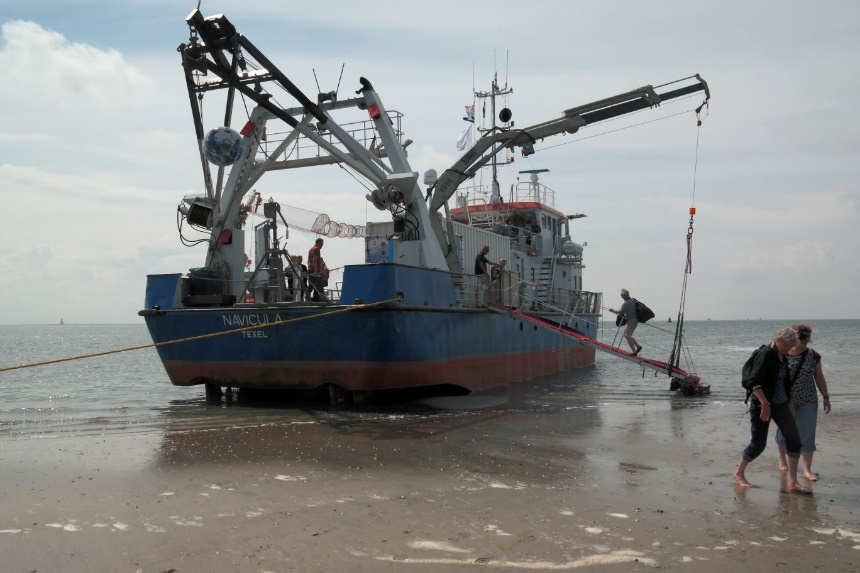 Visonderzoek: toen en nu
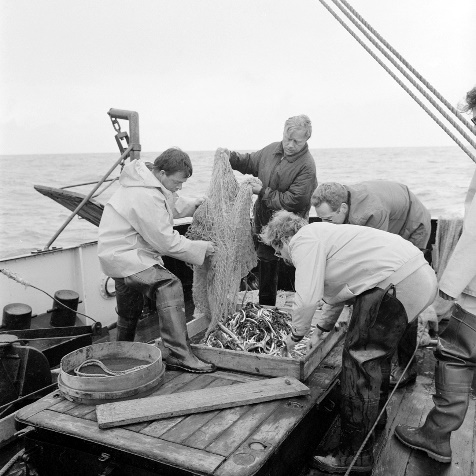 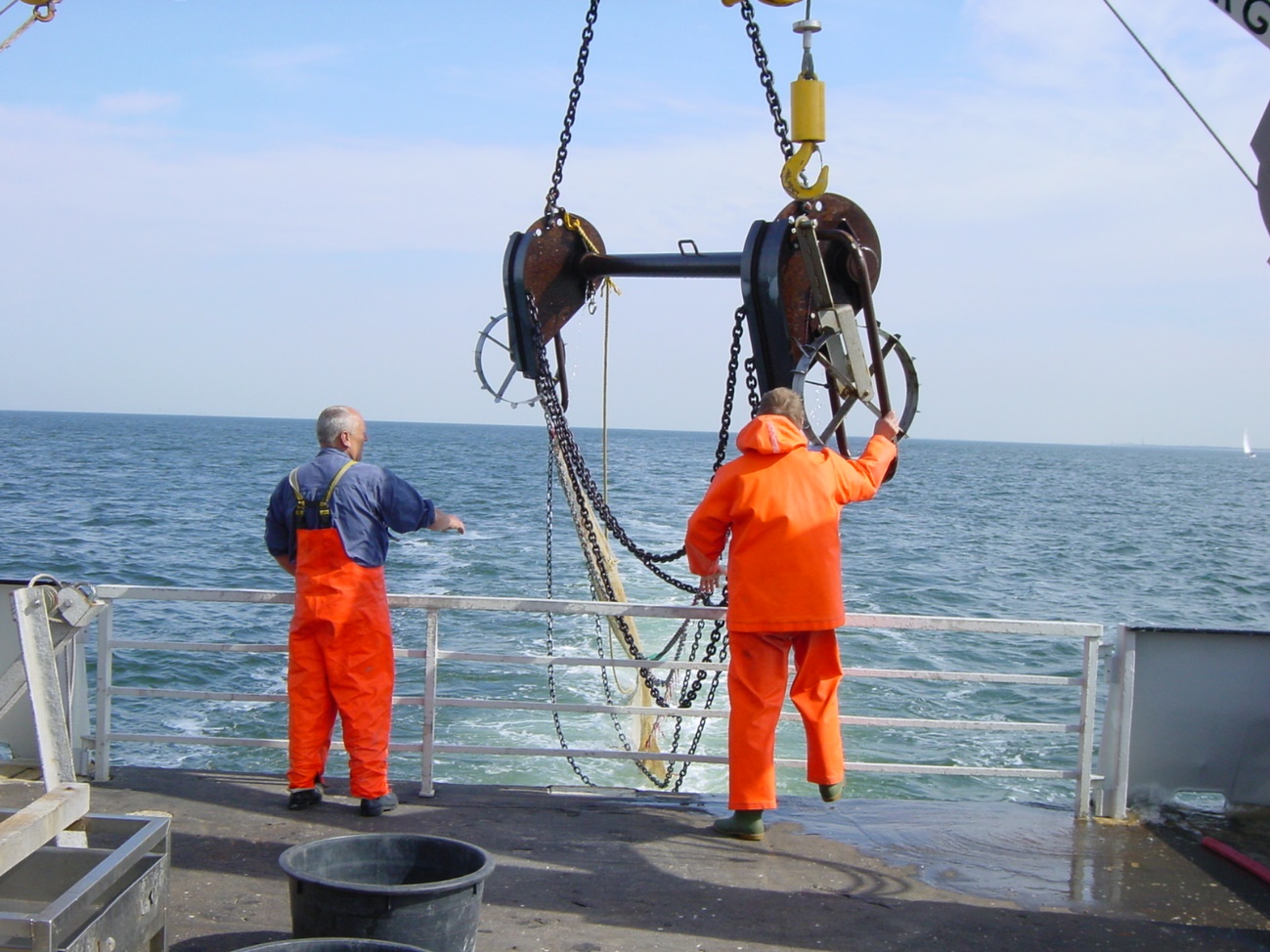 Visonderzoek: toen en nu
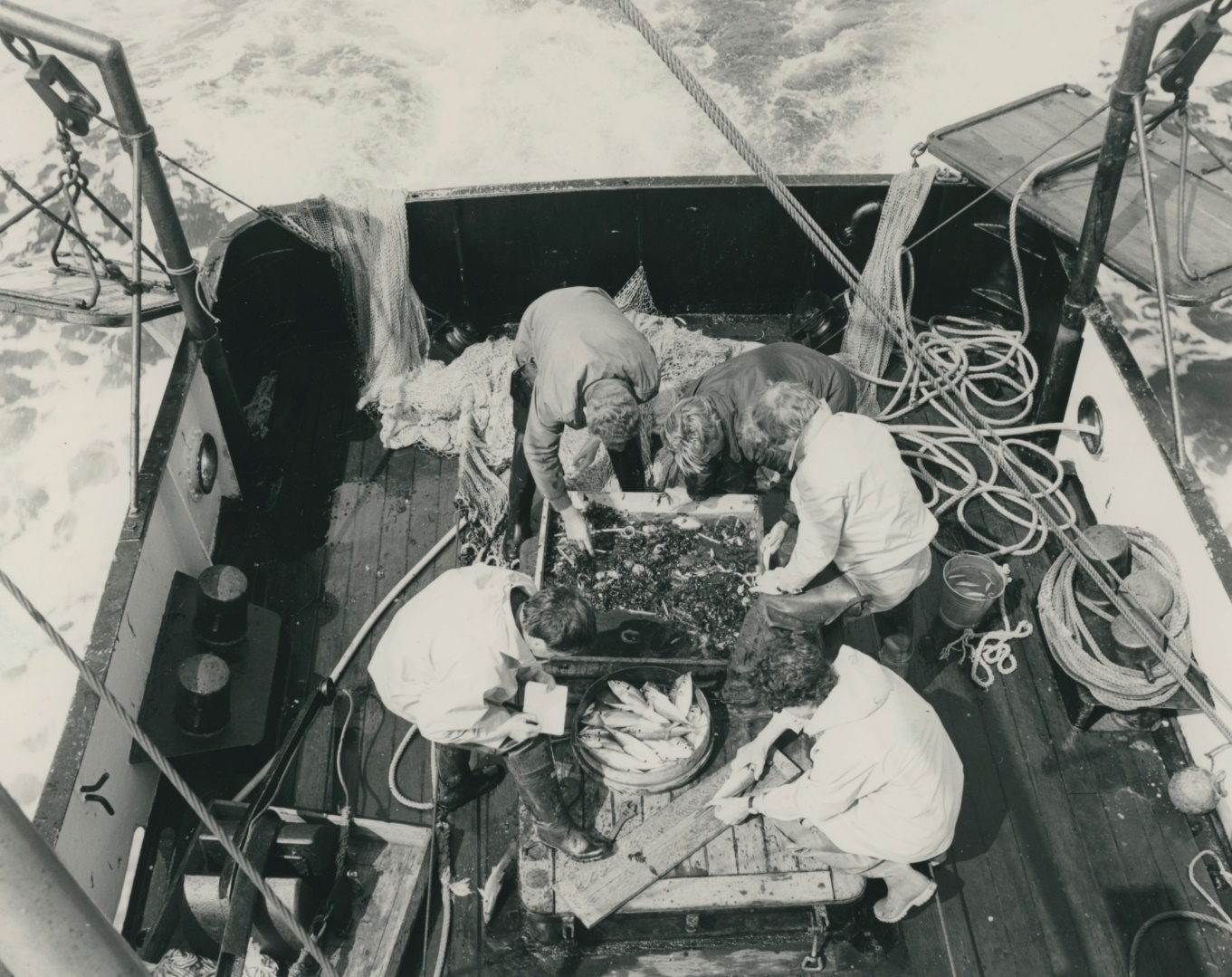 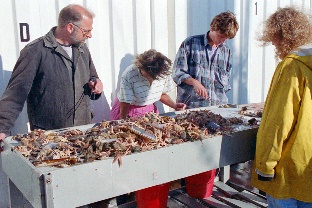 Huidig onderzoek
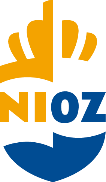 Kerngebieden: Waddenzee en Noordzee
Productiviteit en wat gebeurt er mee (draagkracht van het systeem)
Hoe verandert het over de jaren
Backbone: langjarige series
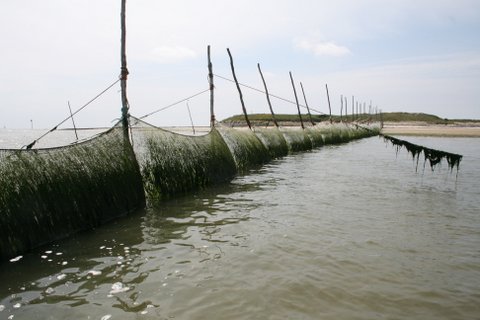 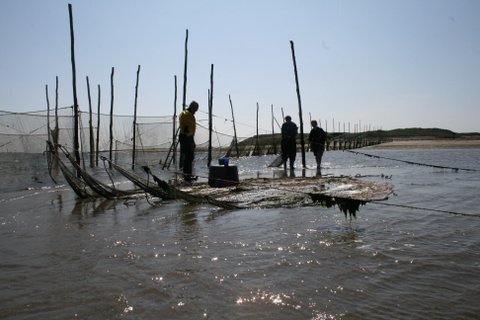 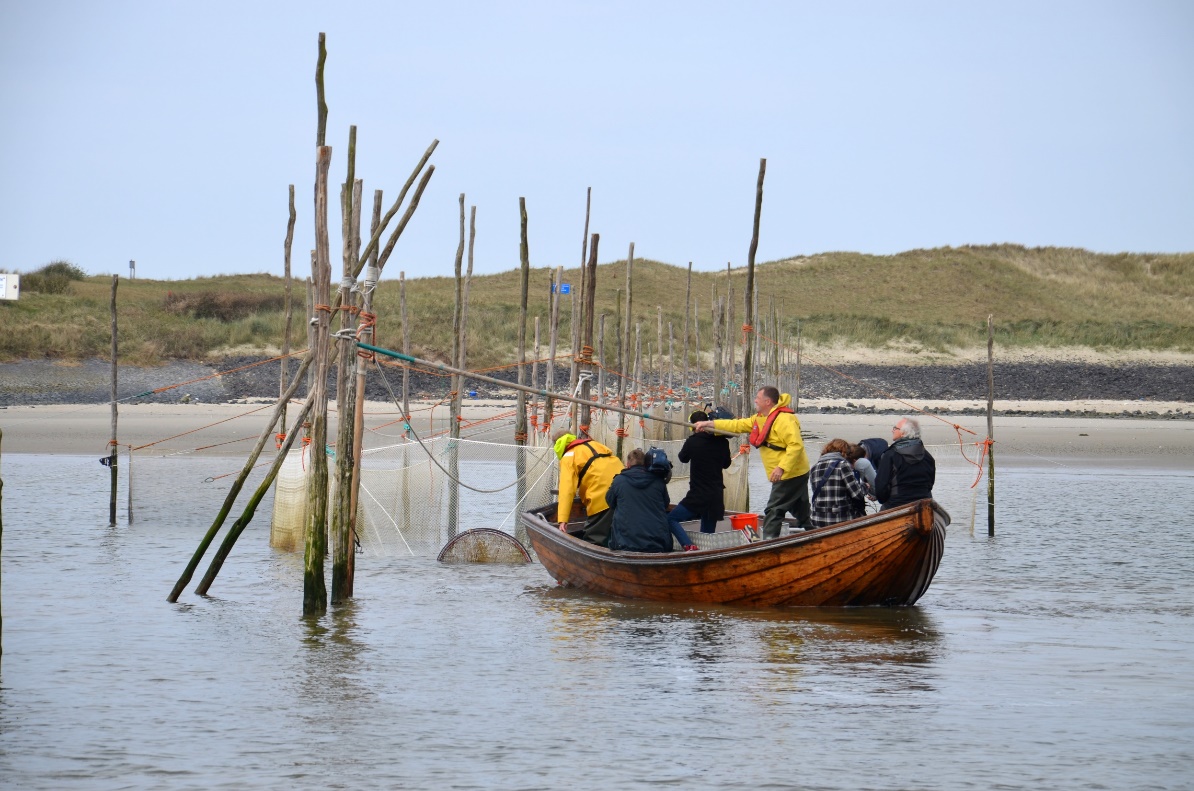 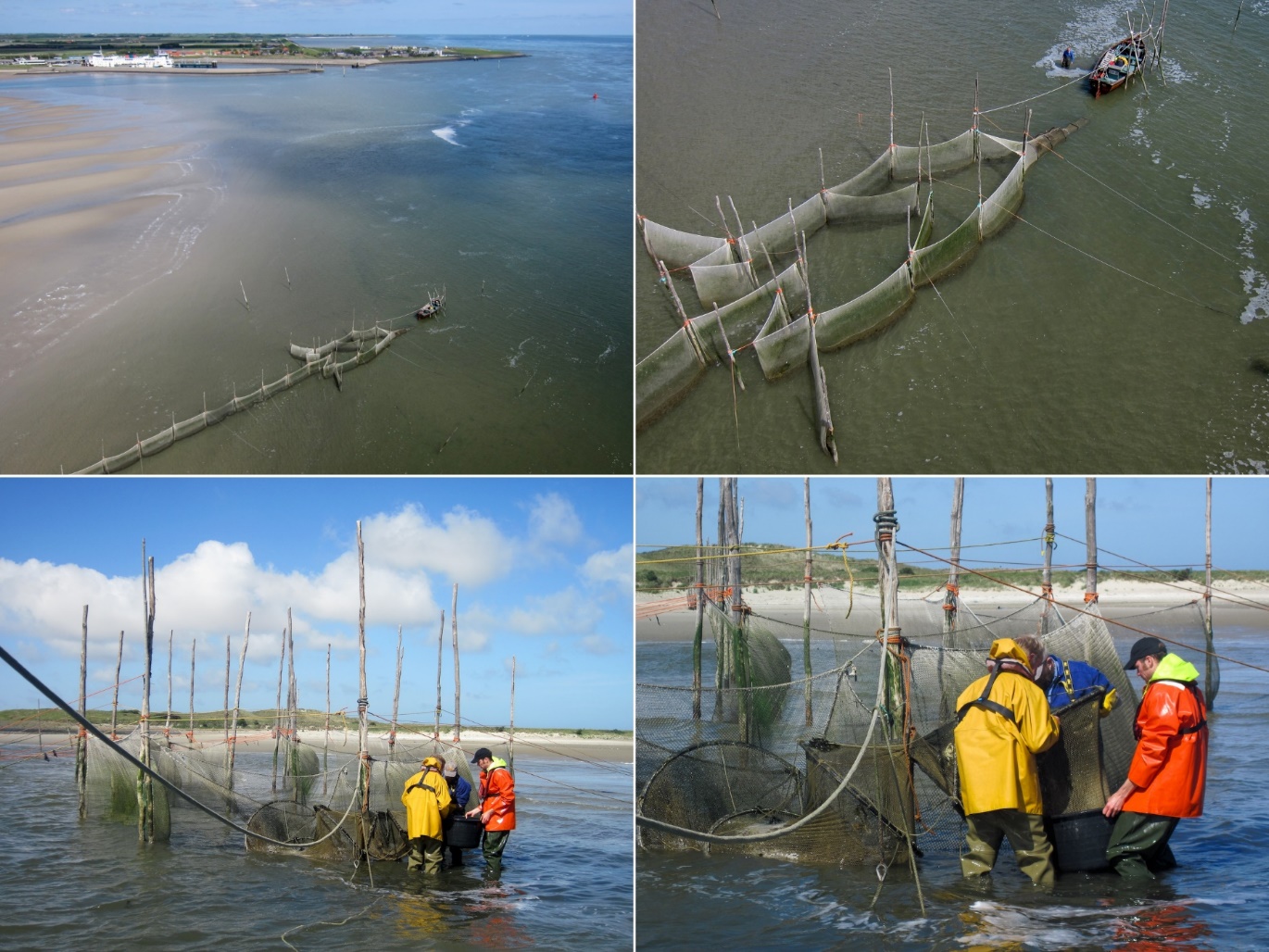 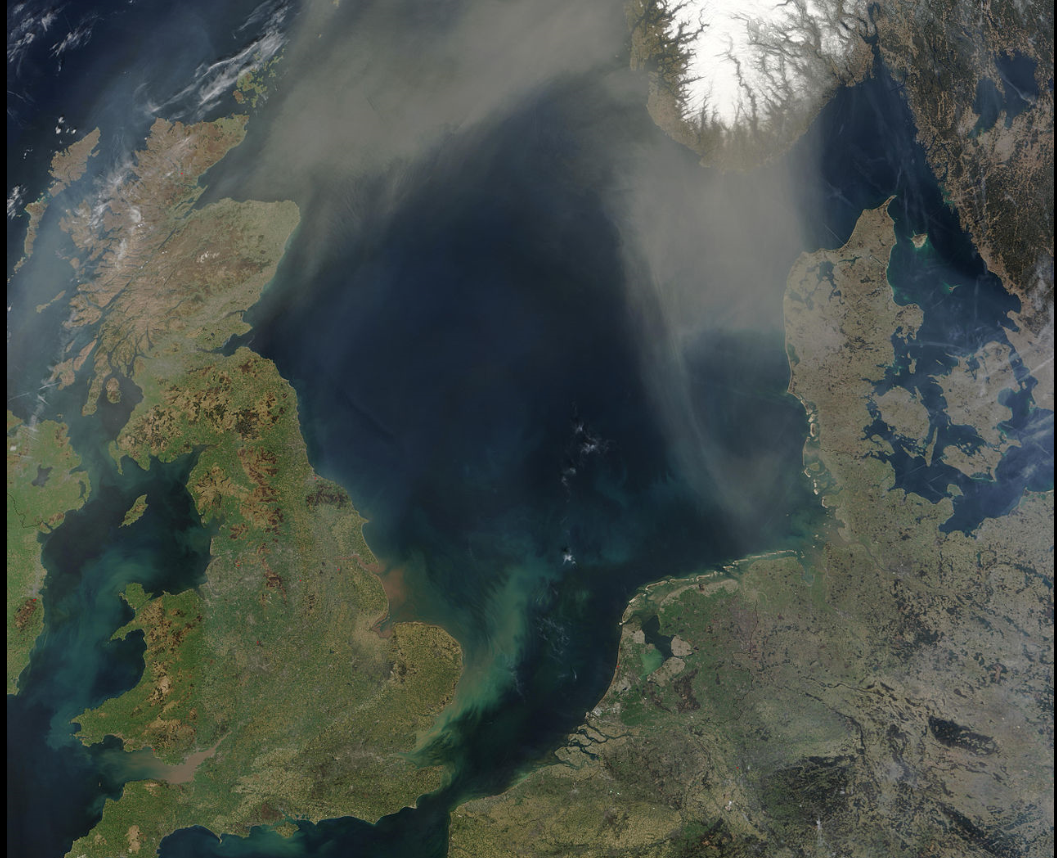 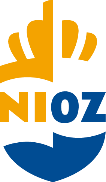 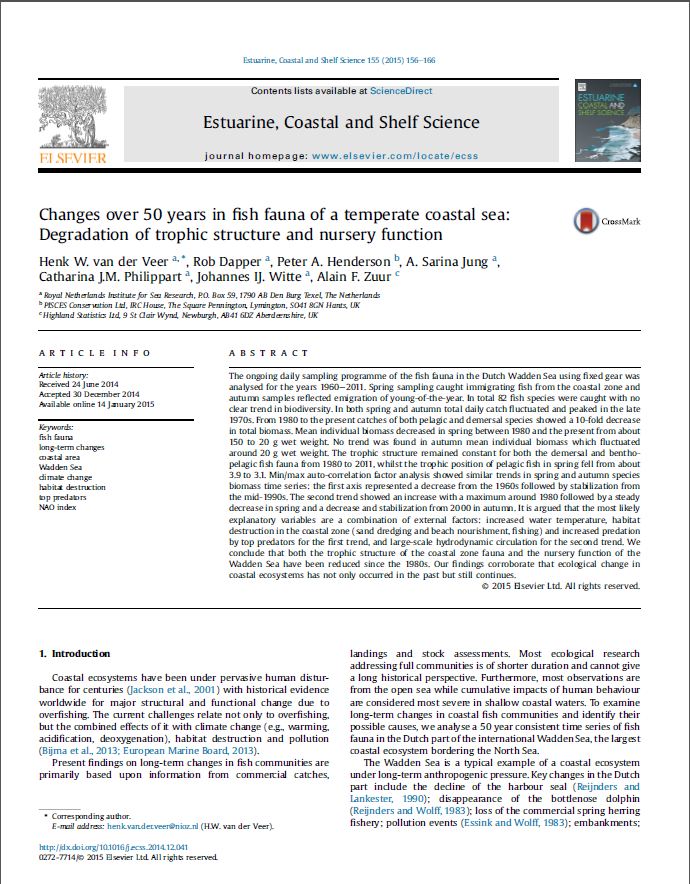 50 jaar fuikvangsten:
-Sterke afname van veel soorten
-Sterke correlatie met:
-Afname productie (Boddeke et al)
-Toename water temperatuur
-Habitat vernietiging (zandsuppletie, visserij)
-Toename predatoren
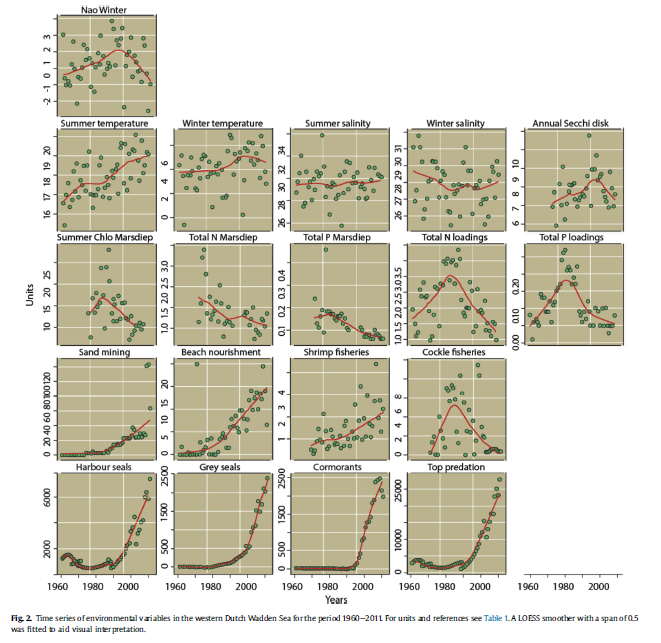 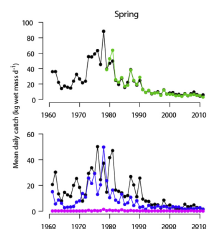 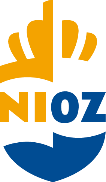 55 jaar fuikvangsten:

Sterke afname van veel soorten

Sterke correlatie met:
Toename water temperatuur
Habitat vernietiging (zandsuppletie, visserij)
Toename predatoren
Afname productie (Boddeke et al)??
Waddenzee: productiviteit
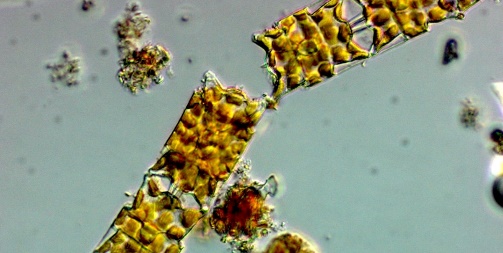 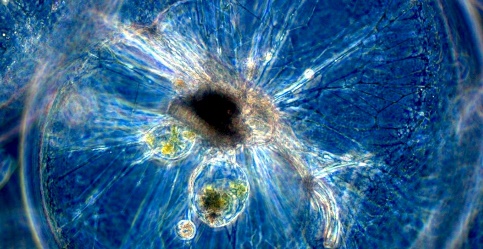 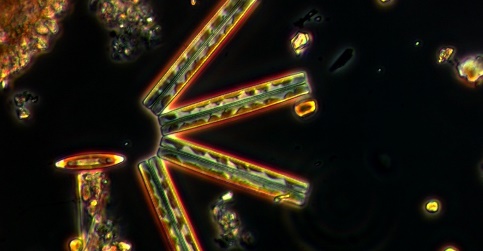 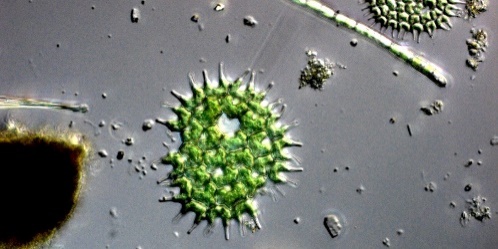 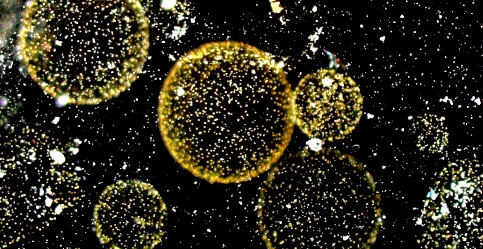 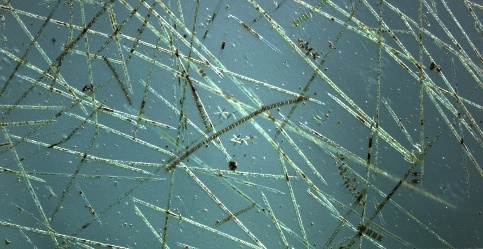 (Foto’s: Van Ieperen & Philippart)
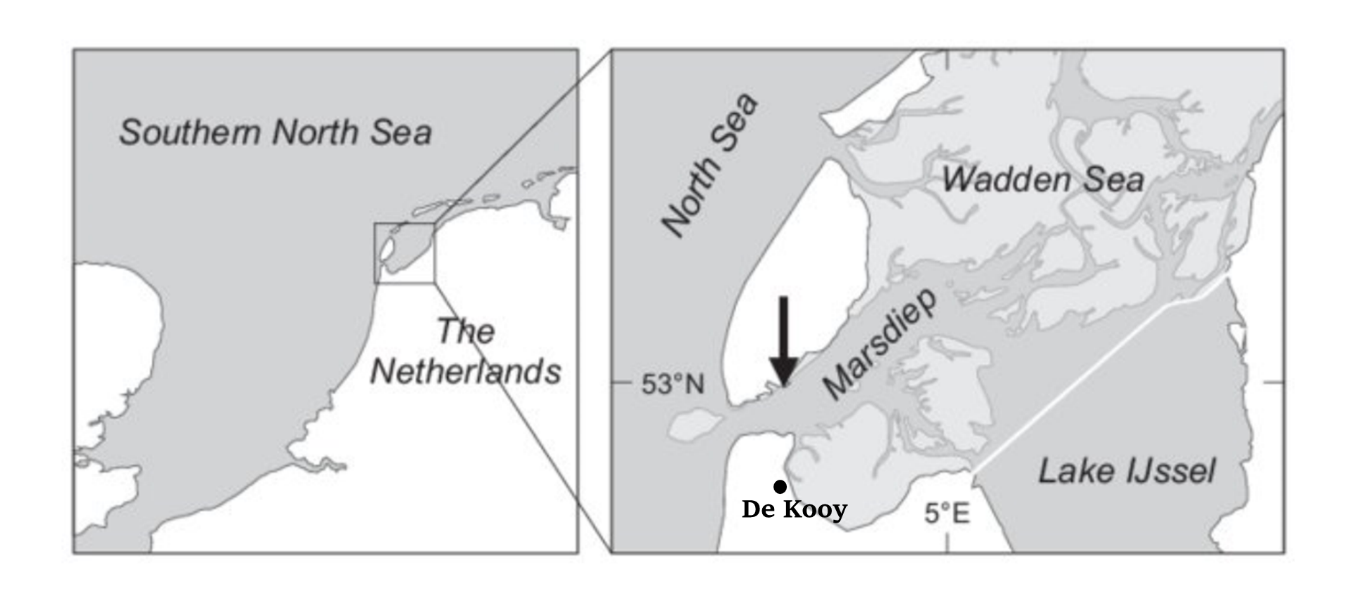 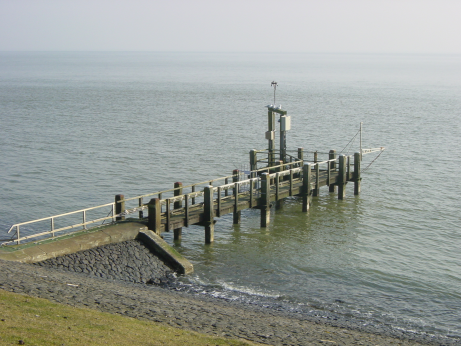 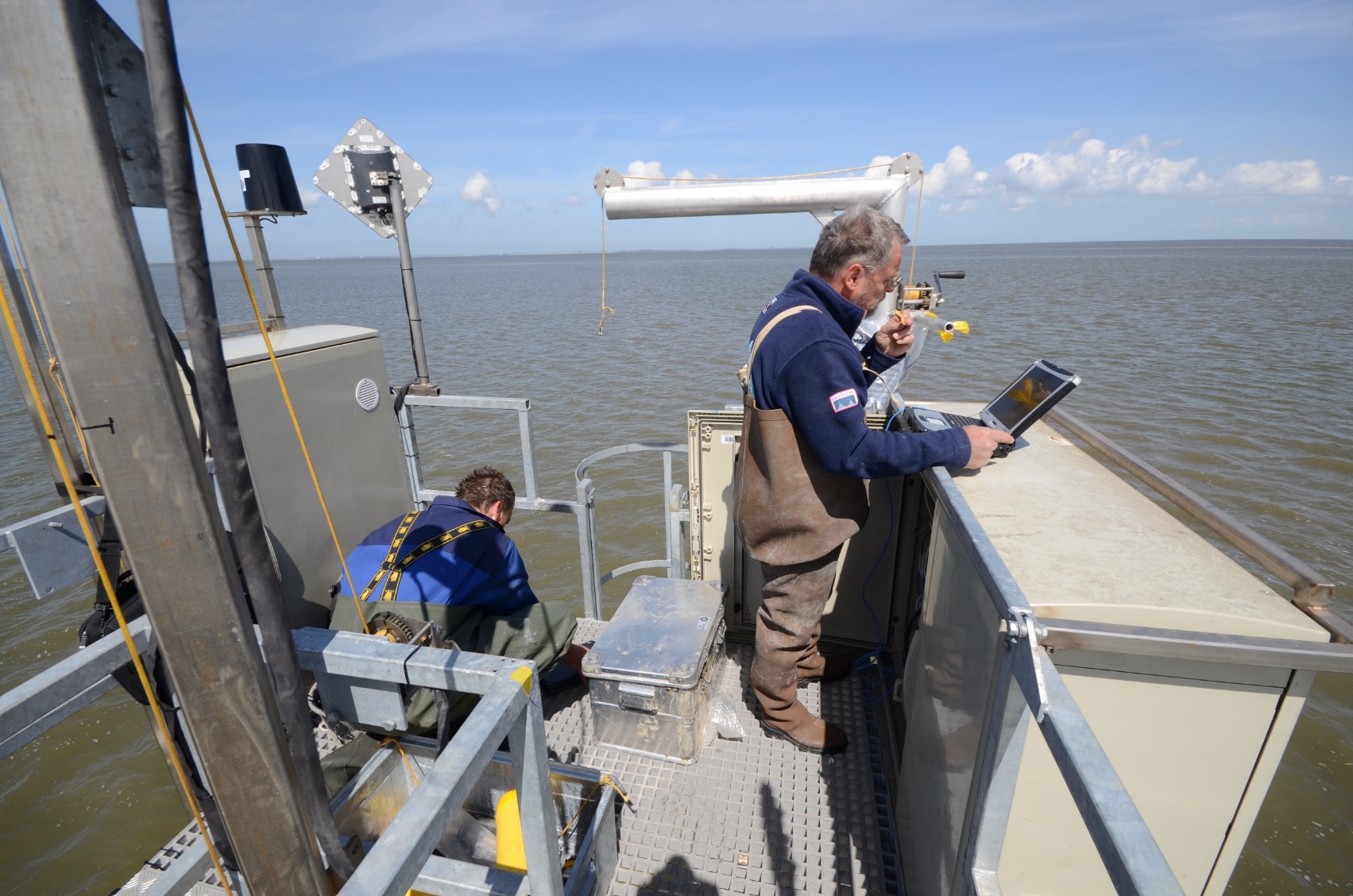 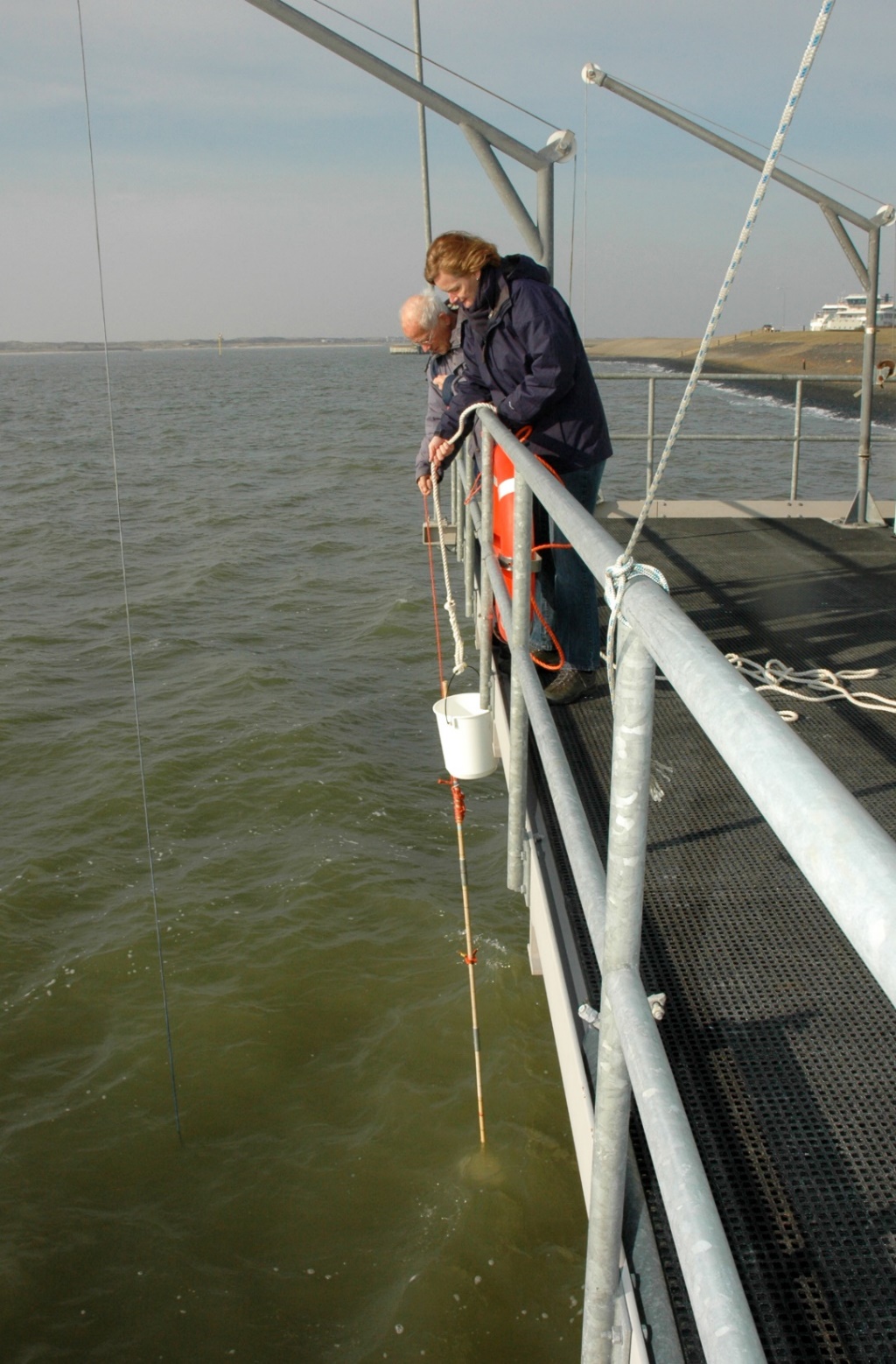 Wekelijkse metingen vanaf 70’er jaren
Waddenzee: productiviteit
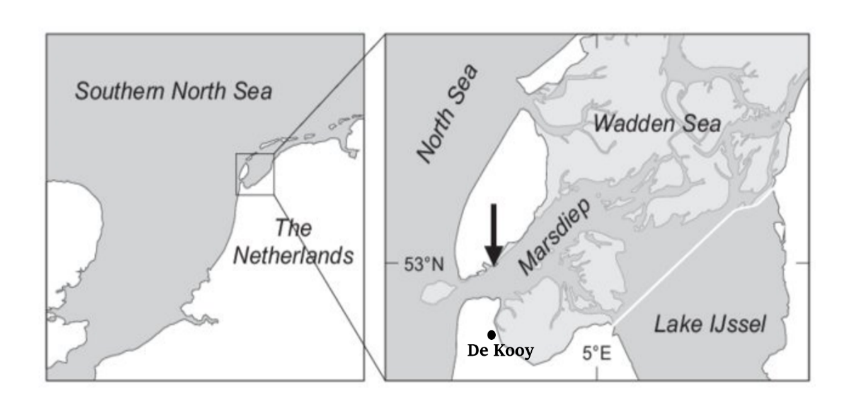 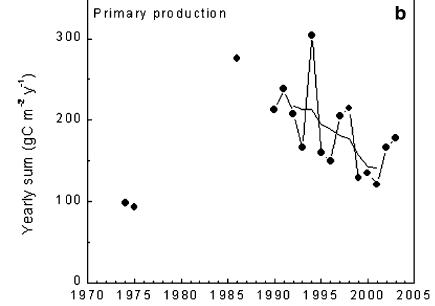 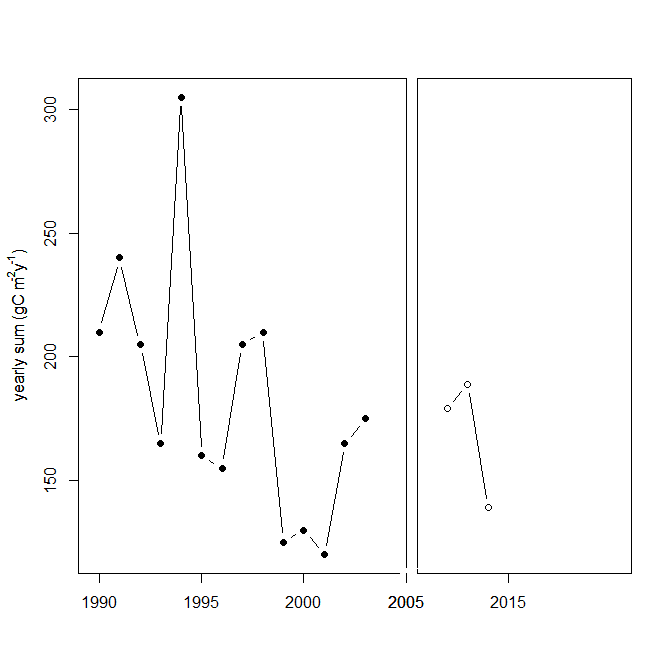 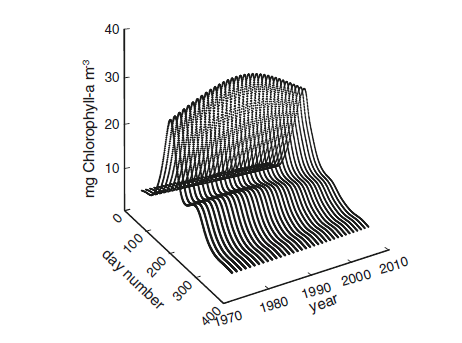 (Jacobs et al., 2019)				    (Philippart et al., 2010)
80’er Jaren: eutrofiering (vermesting), nu lagere productie

Discussie: minder nutrienten, minder vis (Boddeke & Hagel)
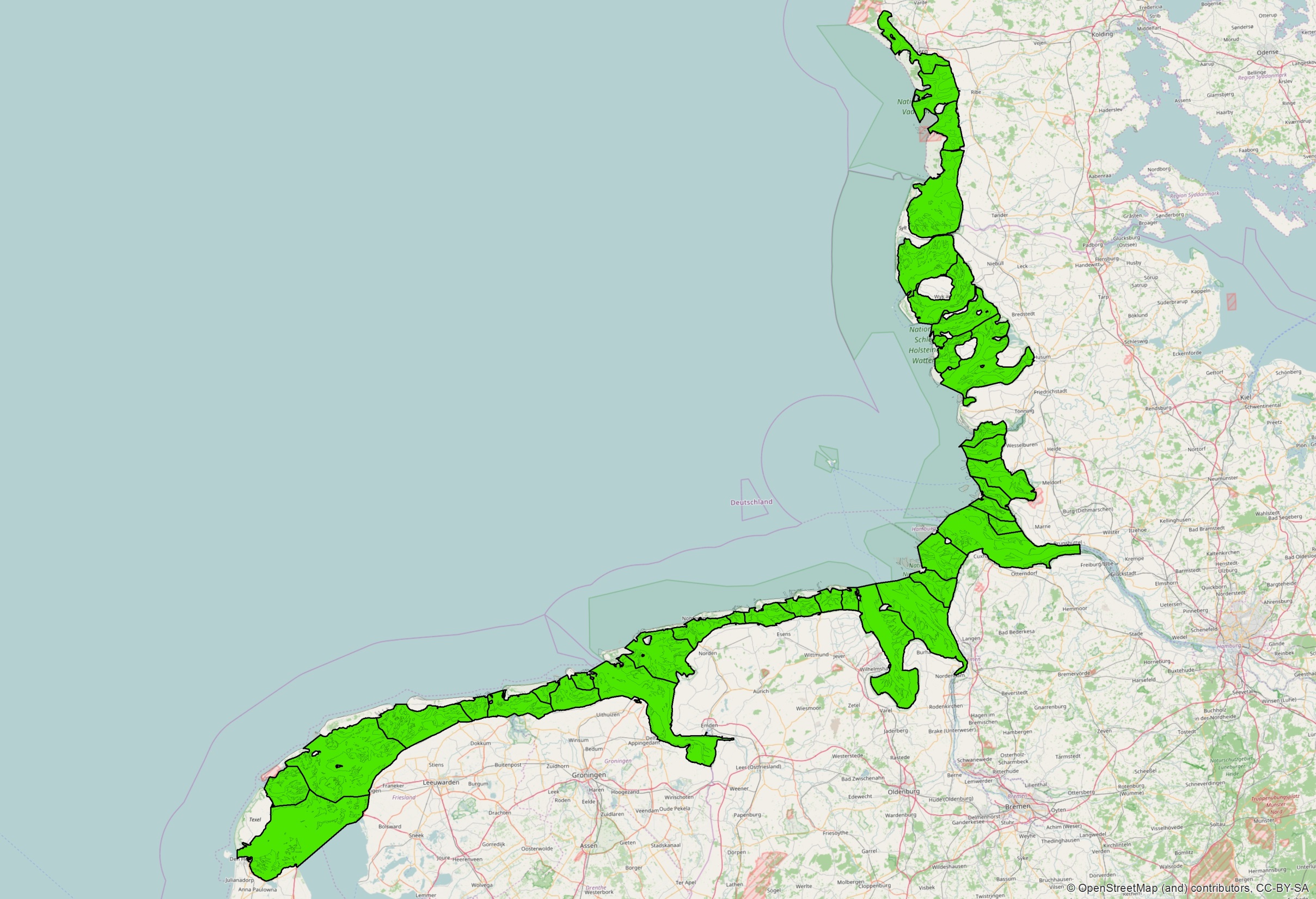 Productiviteit

Is het overal hetzelfde per m2?
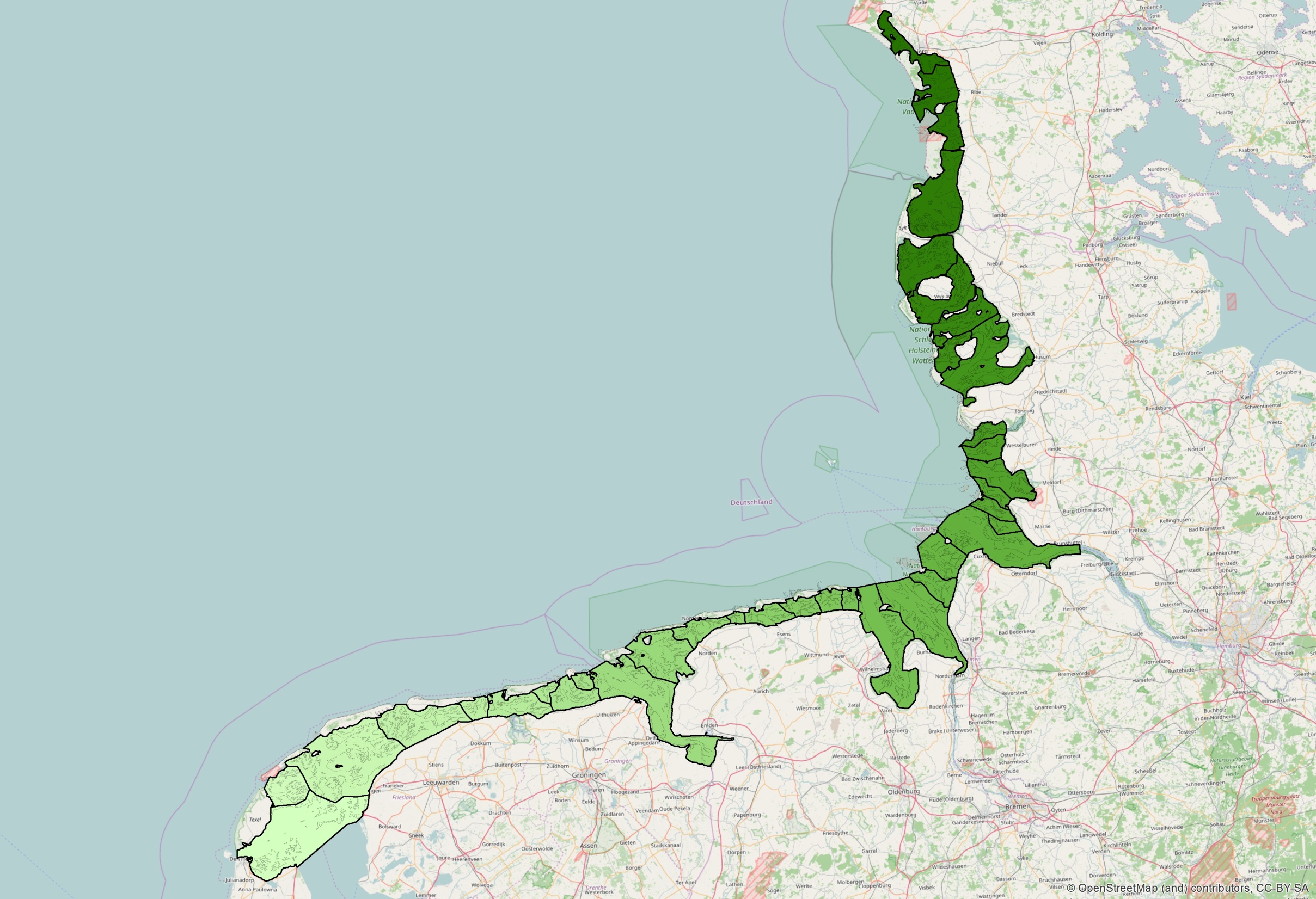 Production:
	of is er een gradient?
Tidal range
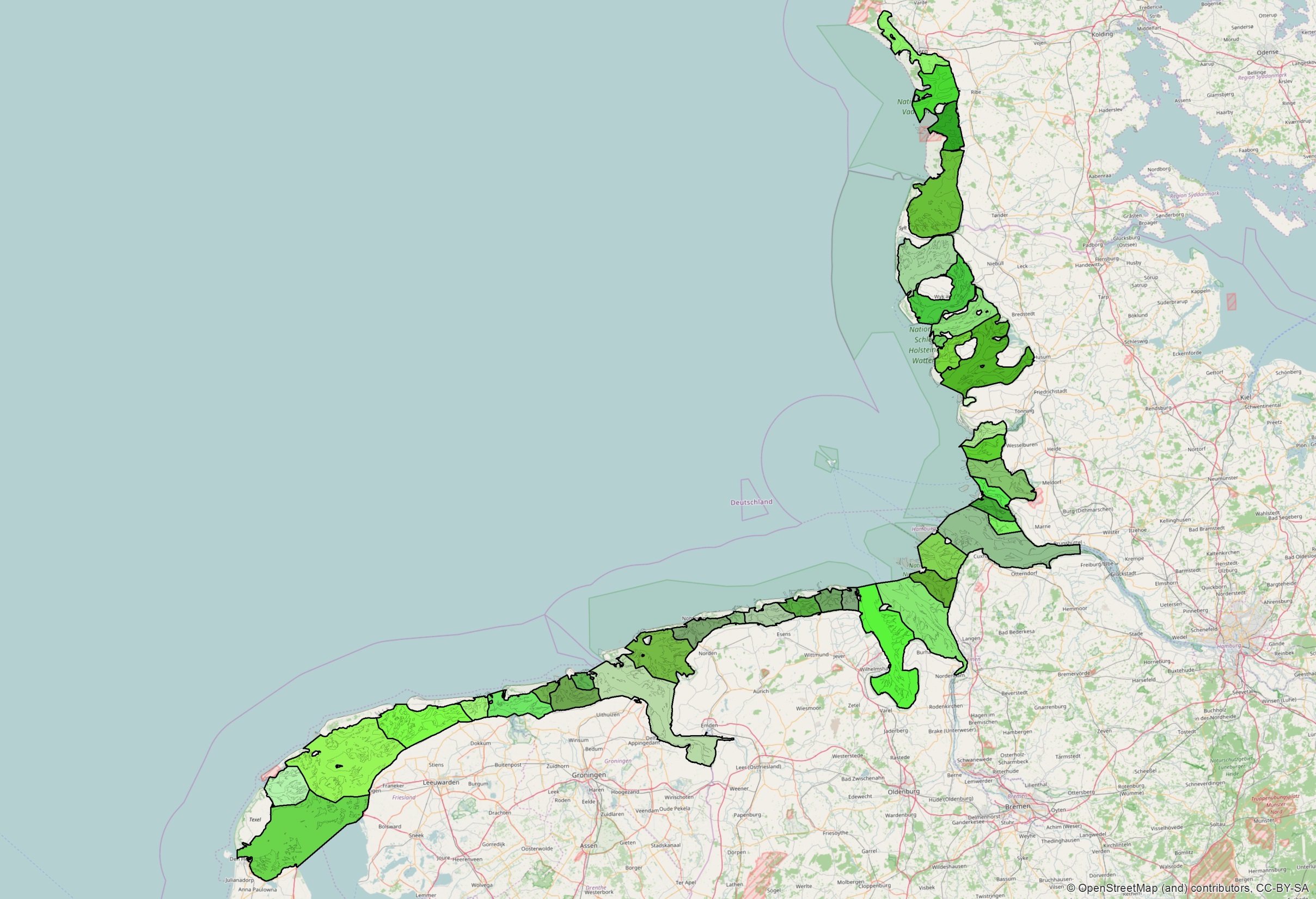 Production:
	of is het variabel ?
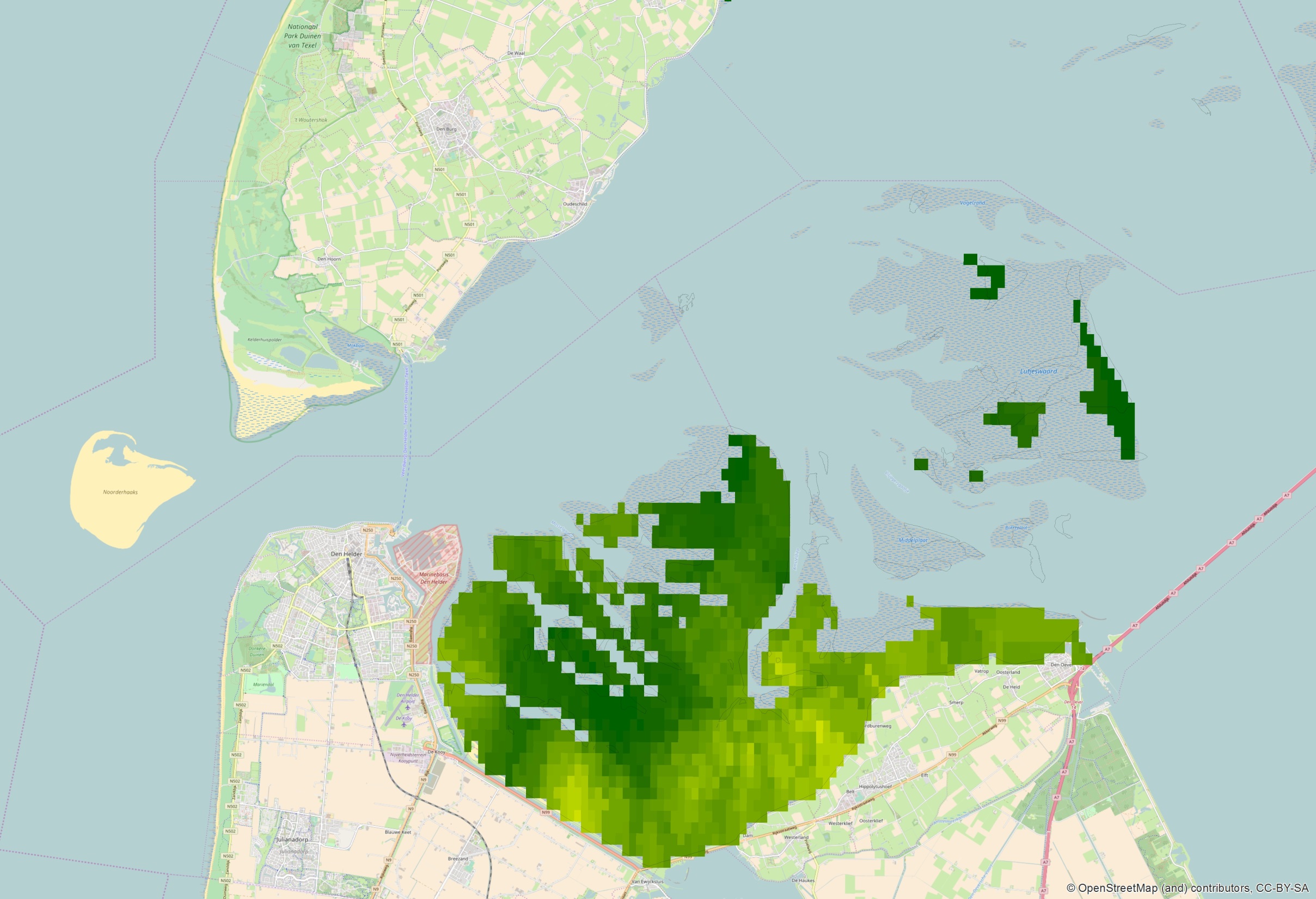 Production:
	en op welke schaal?
Nog onbekend, work in progress, .....(drones)…….
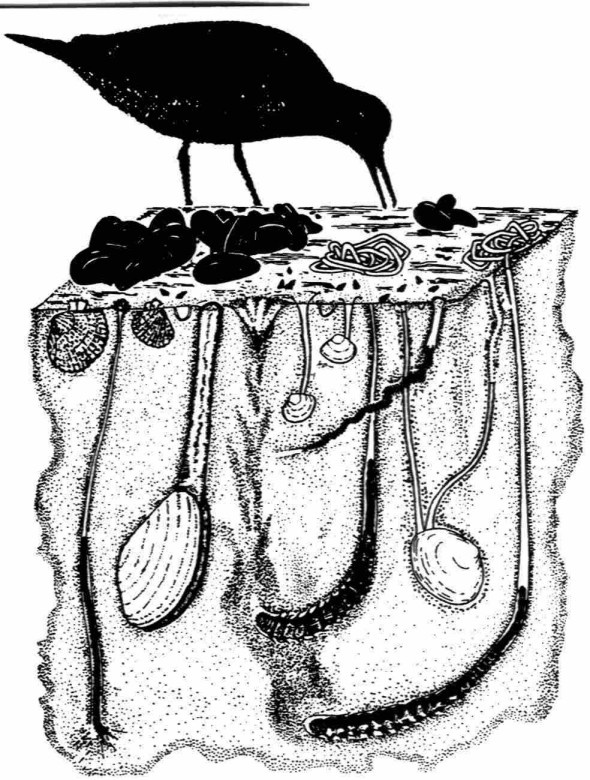 Productiviteit Wadden Sea: waar blijft het: bodemdieren (benthos) volgende stap
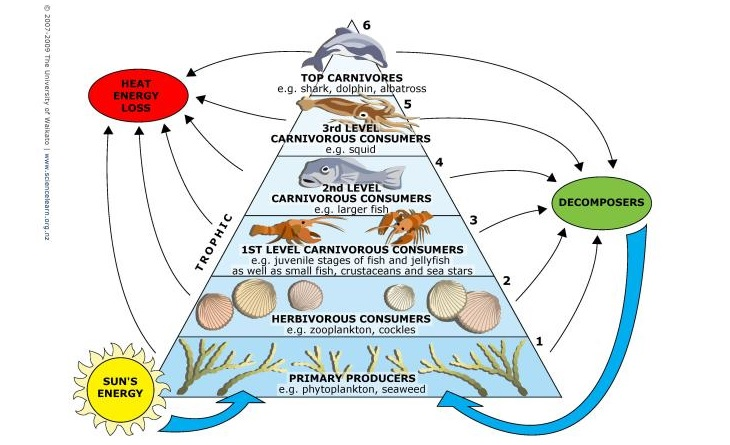 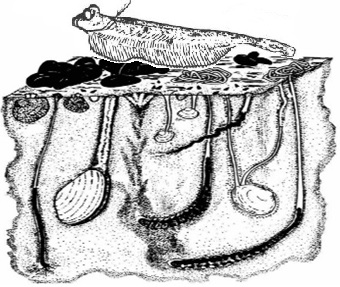 Integreren/reflecteren productie
24
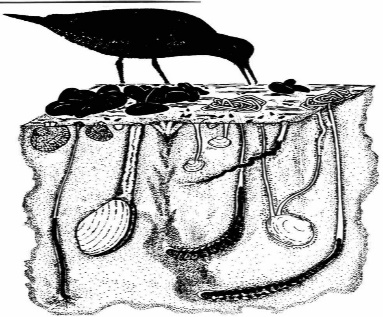 Wadden Sea secondaire productie:SIBES: Synoptic Intertidal Benthic survey
SIBES 2008 - 2018
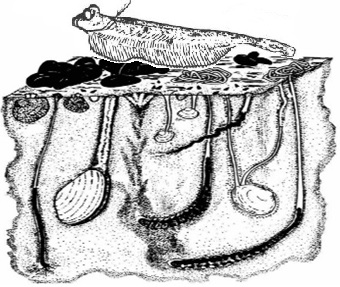 grid 500*500 m 5000 monsters jaarlijks
SIBES: How?
26
Voedsel voor platvis (en vogels: 
Limecola balthica
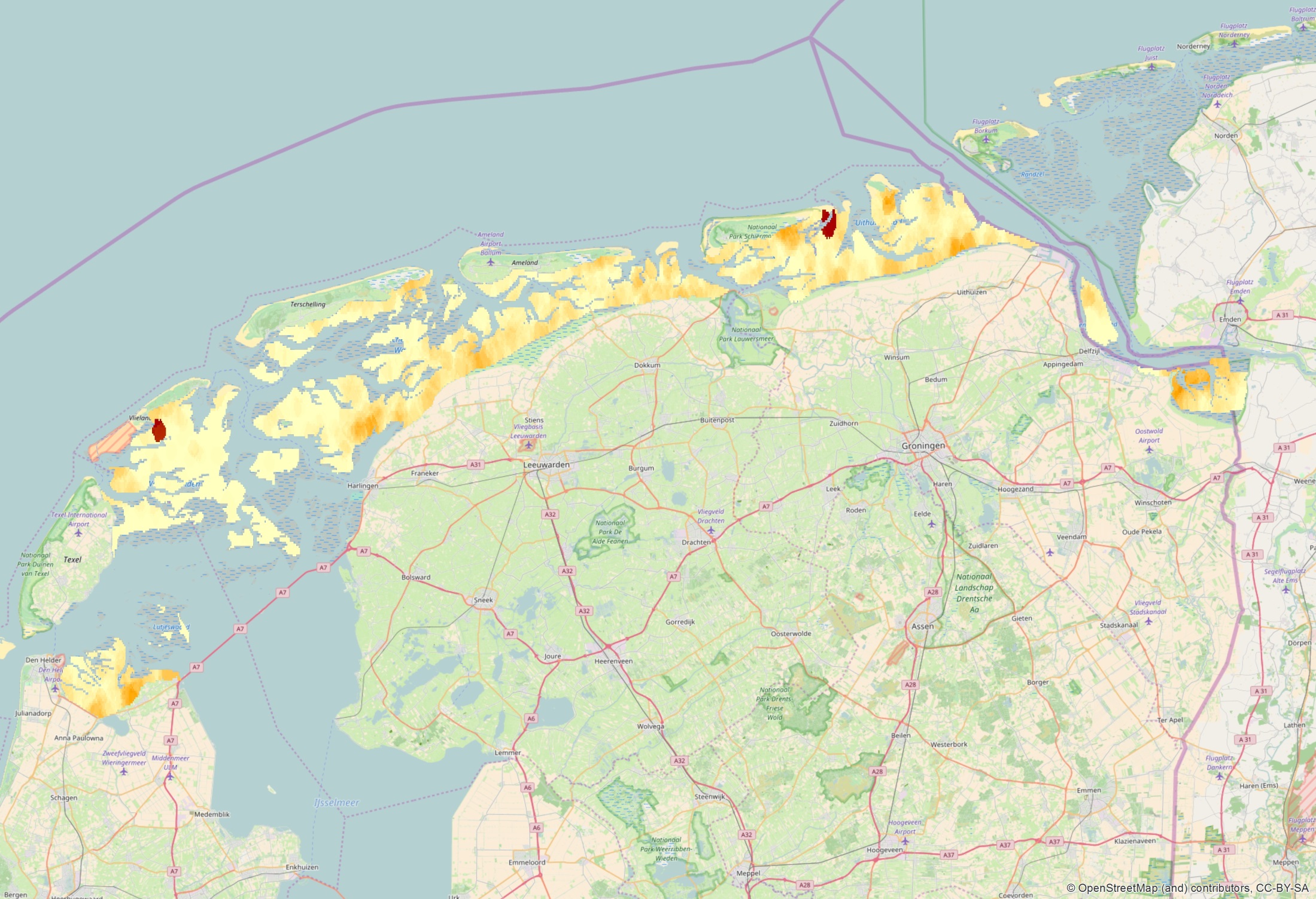 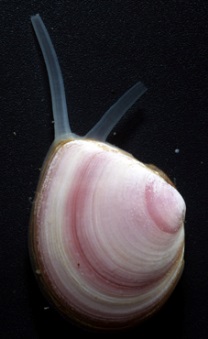 Red: hot spots
2009
27
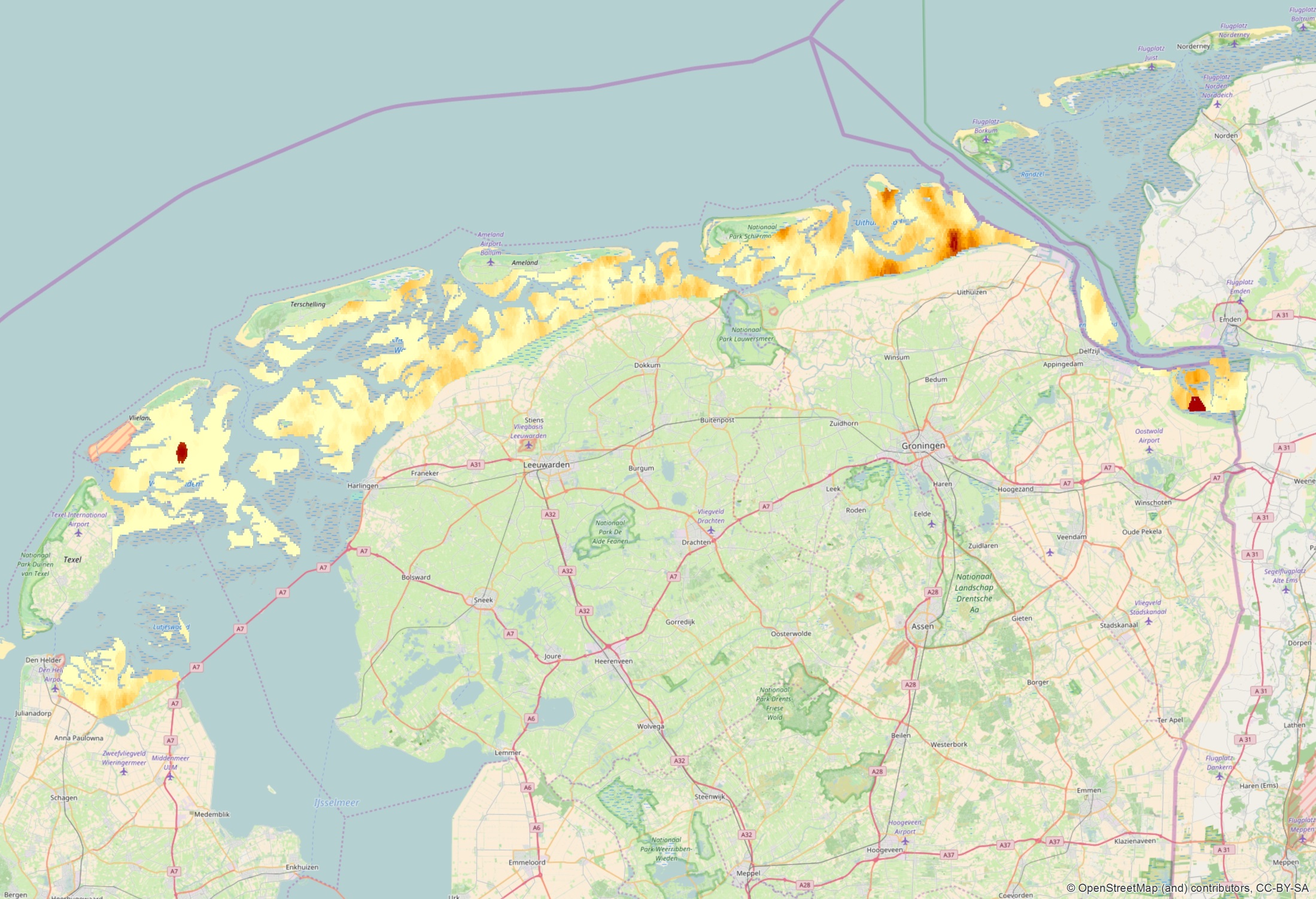 Voedsel: Limecola balthica
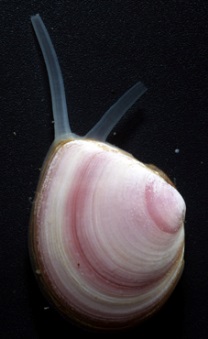 2010
28
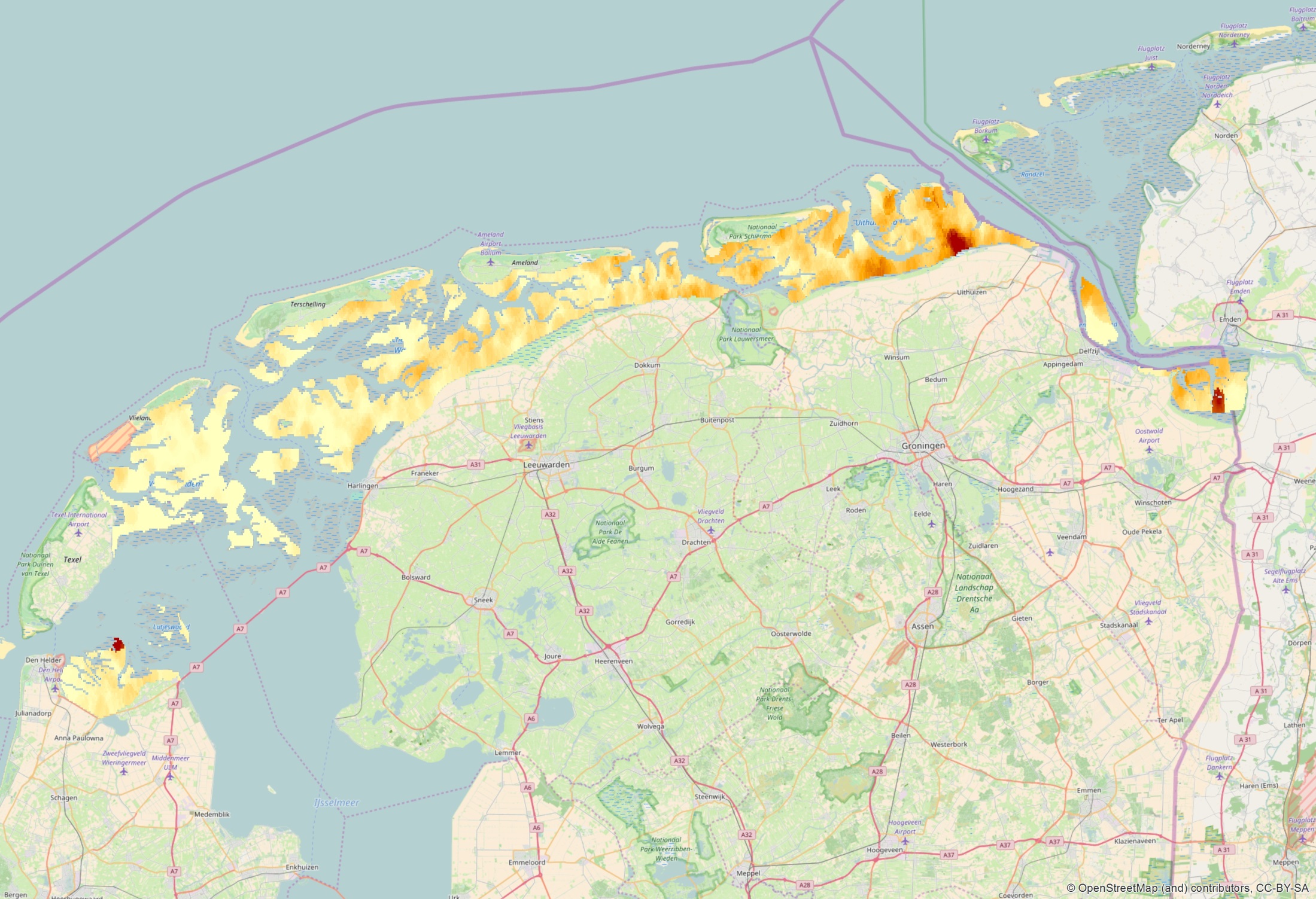 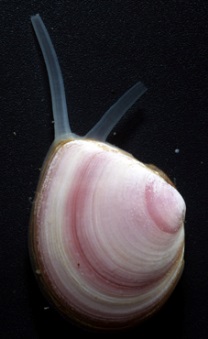 Voedsel: Limecola balthica
2011
29
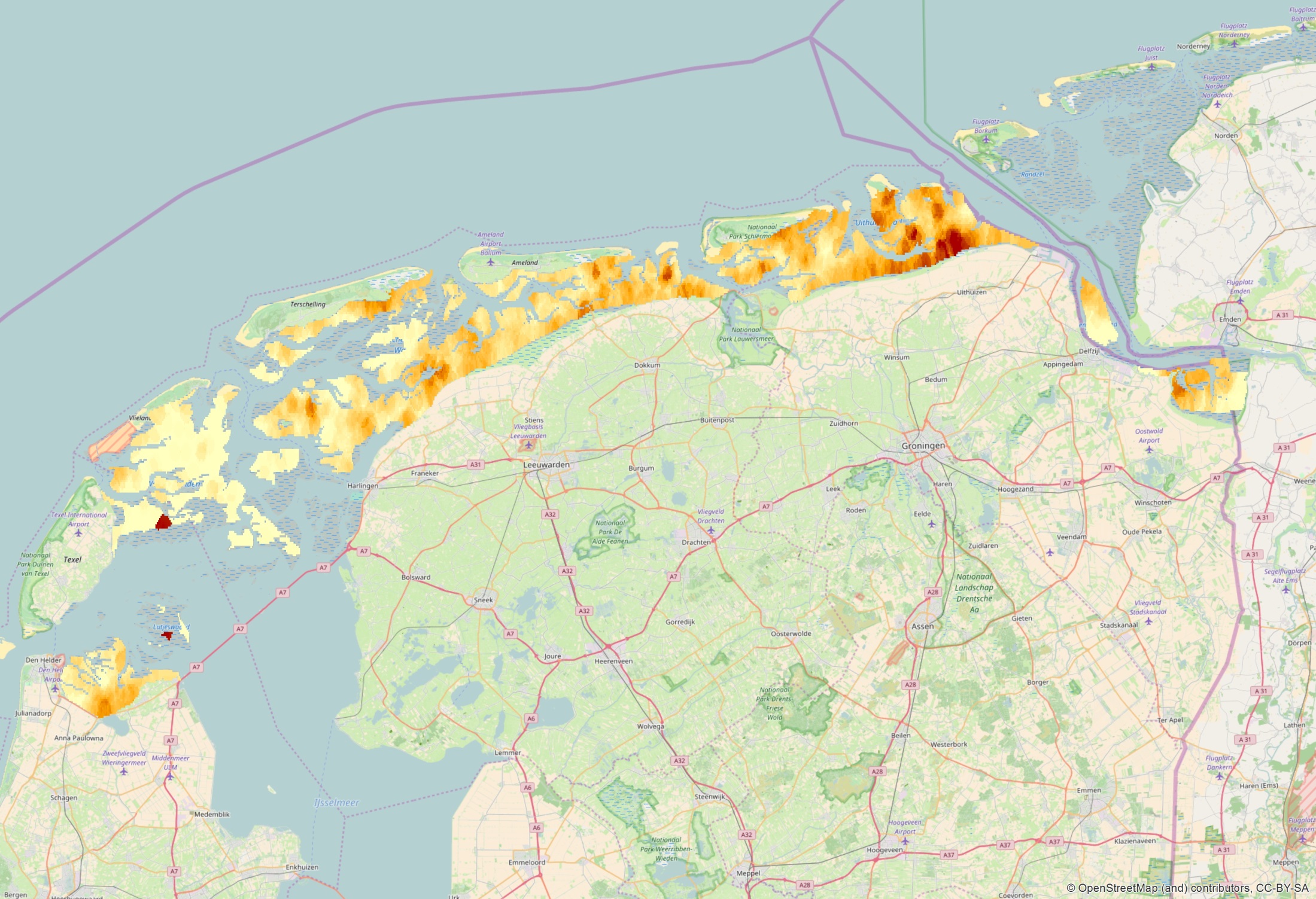 Voedsel: Limecoma balthica
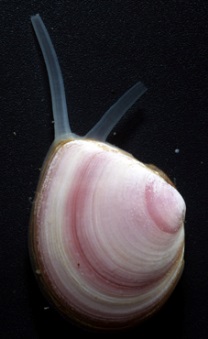 2012
30
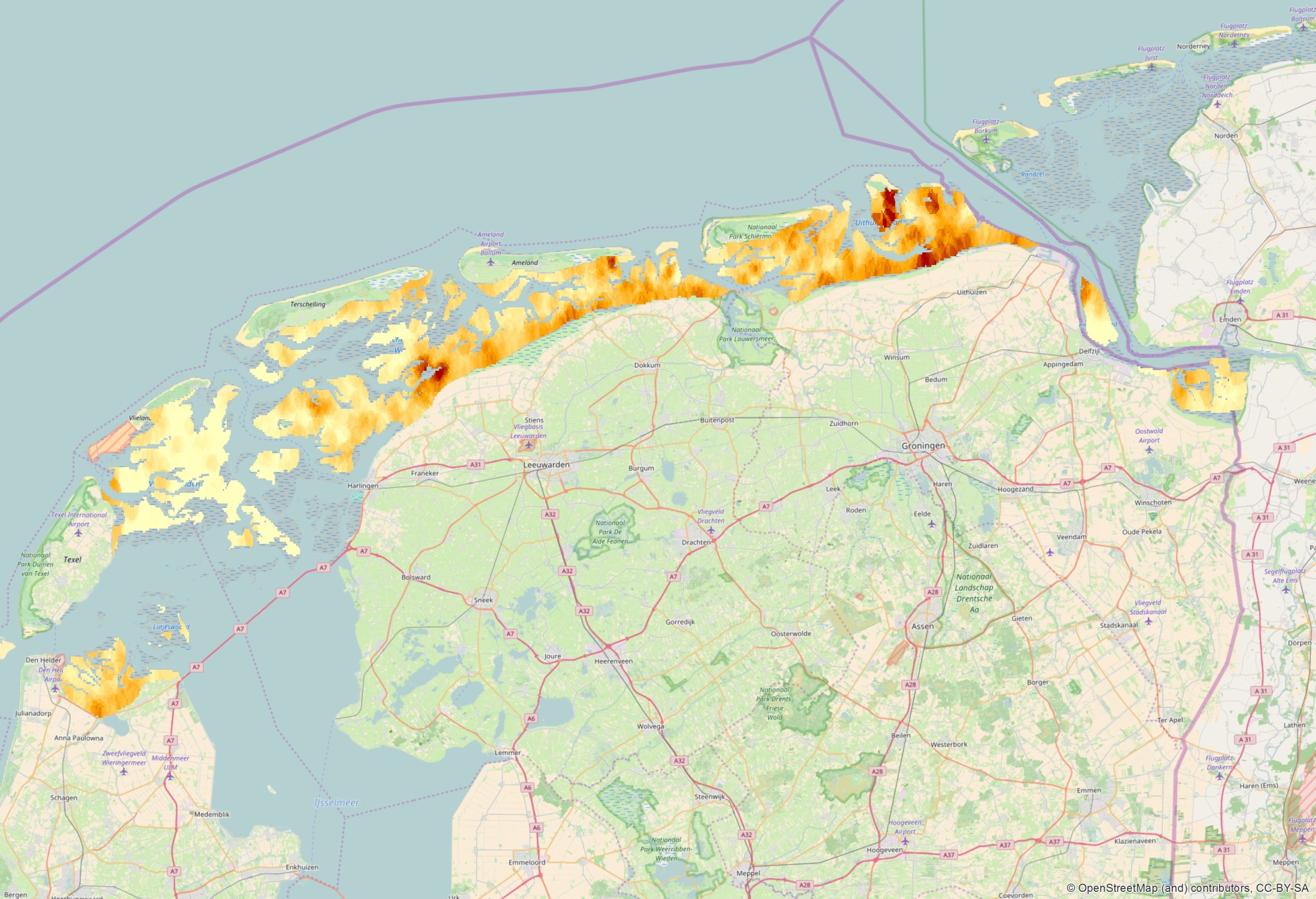 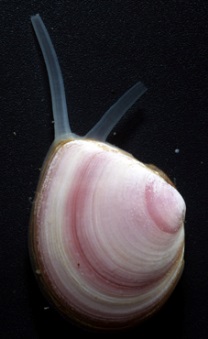 Voedsel: Limecoma balthica
2013
31
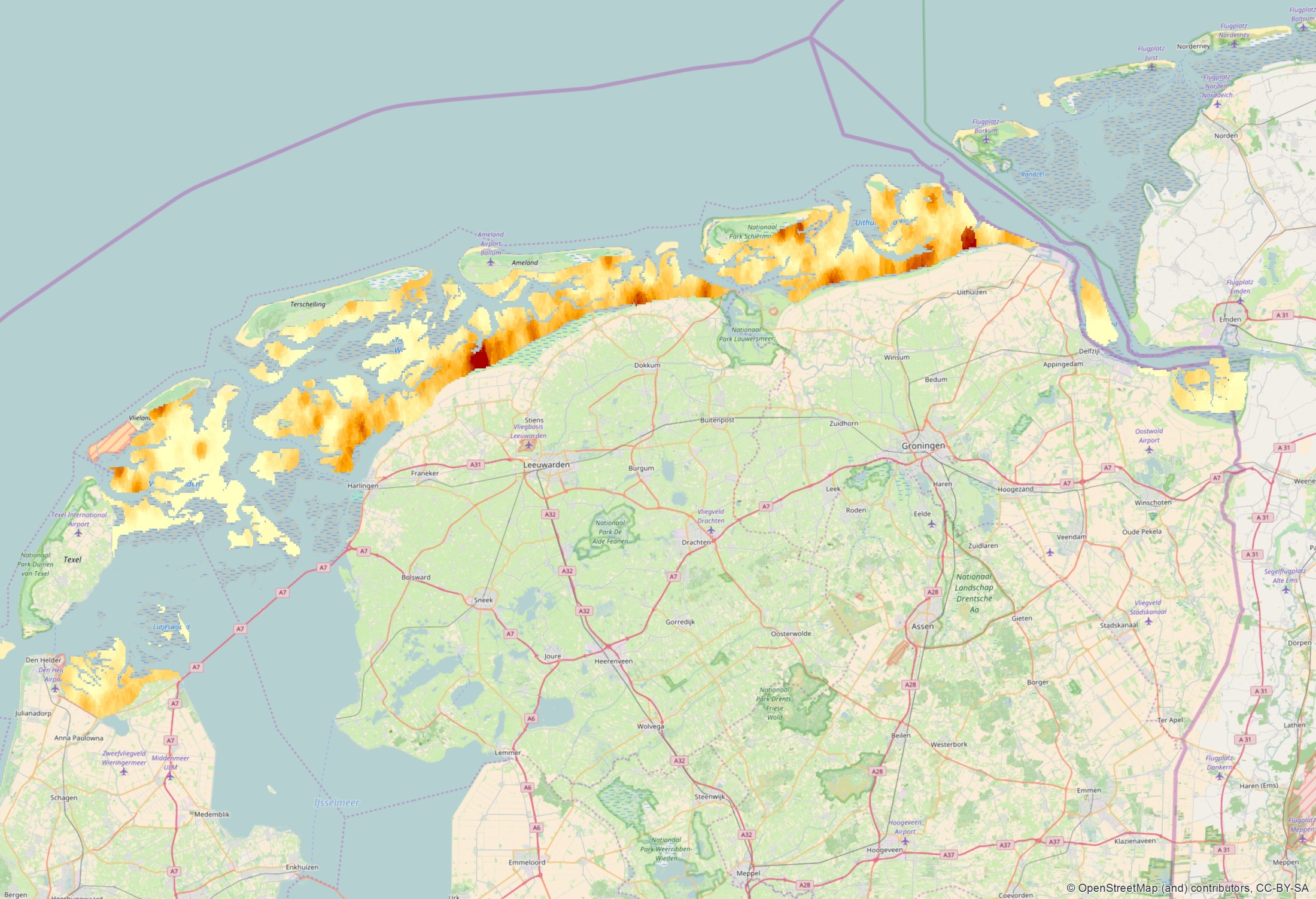 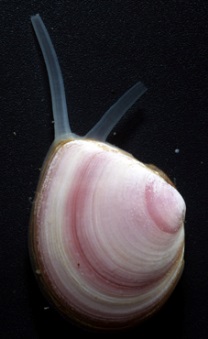 Voedsel Limecoma balthica
Variabel in ruimte en tijd
2014
Waddenzee bodemdieren biomassa:
factor 4
1: Marsdiep		2:  Eierlandse Gat	3:  Vlie	 	4:  Borndiep			5: Pinkegat		6:  Zoutkamperlaag	7:  Eilanderbalg	8:  Lauwers		9: Schild		10:Lower Ems	11:Upper  Ems	12:Dollard
33
Bodemdieren als voedsel
Vissen en vogels: (hoe) vinden ze hun voedsel ??
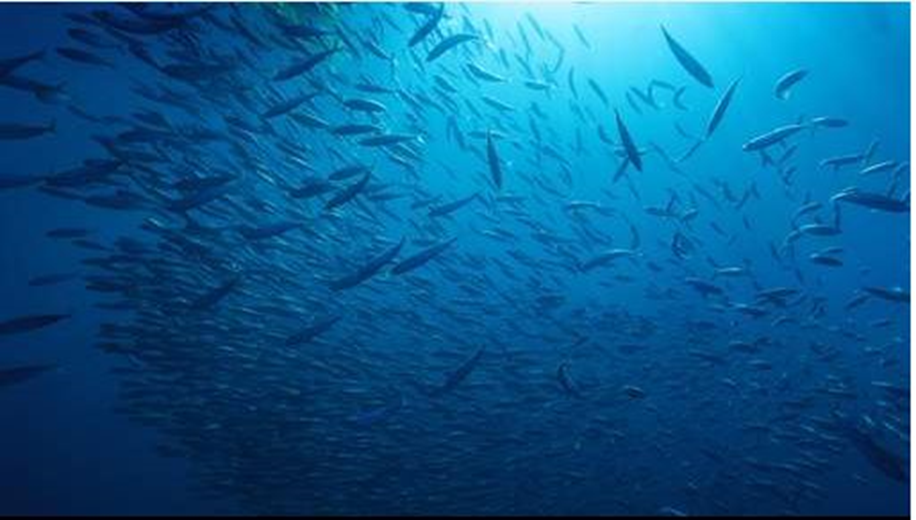 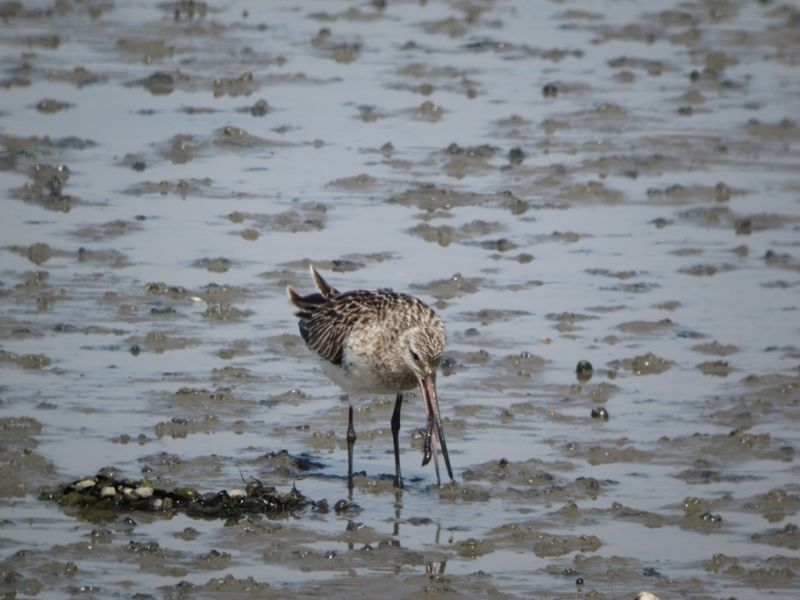 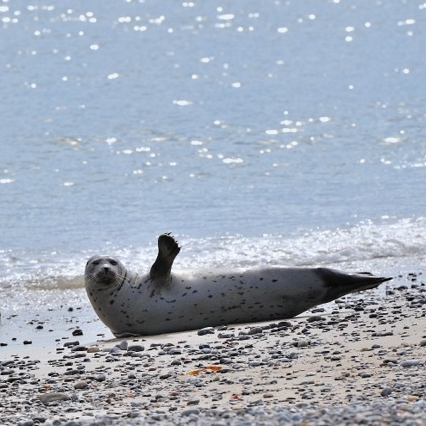 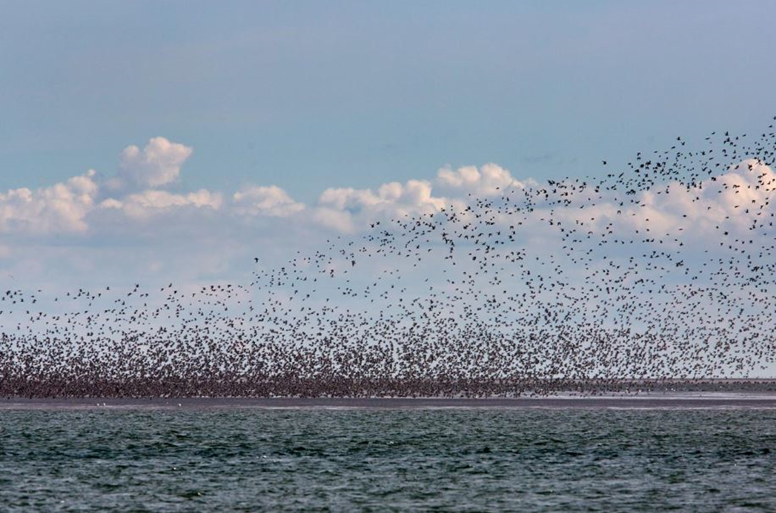 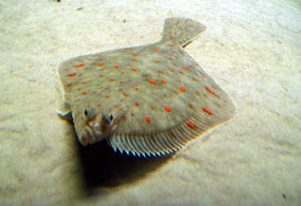 35
Swimway 				Flyway
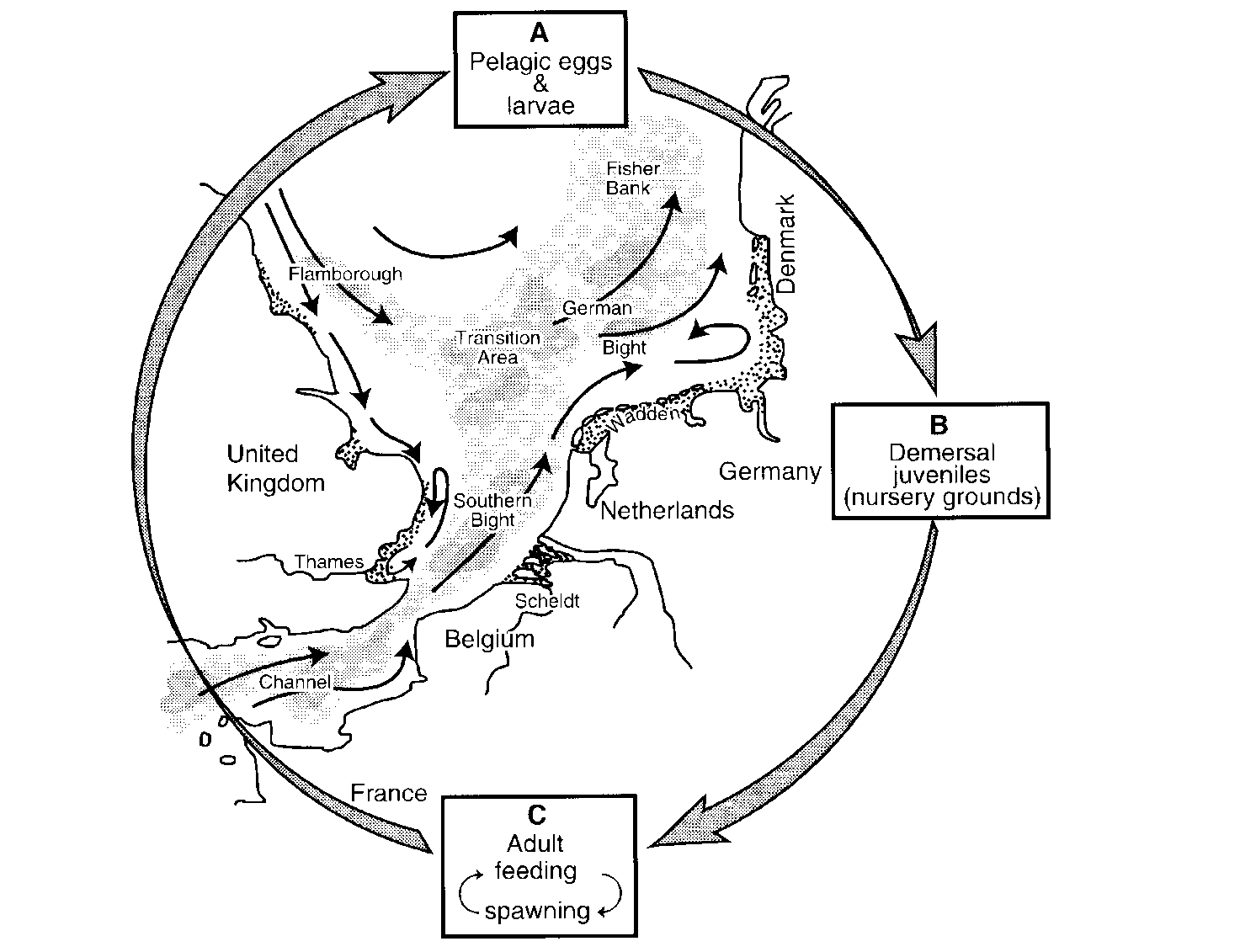 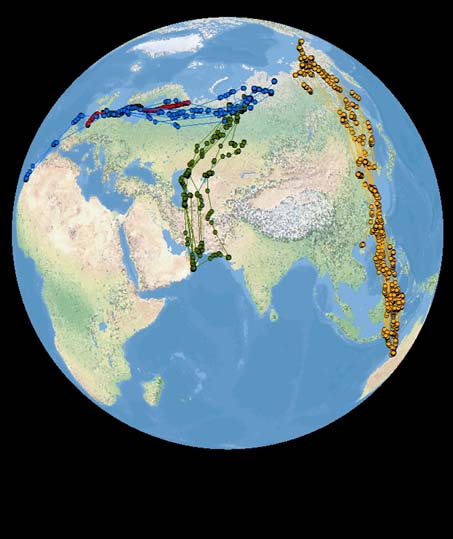 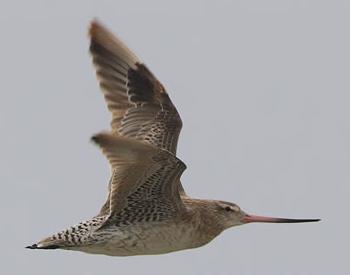 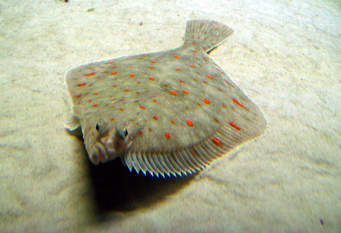 36
Swimway
Life cycle closure modellering











Hydrodynamic circulation: 

Grote variabliteit in transport
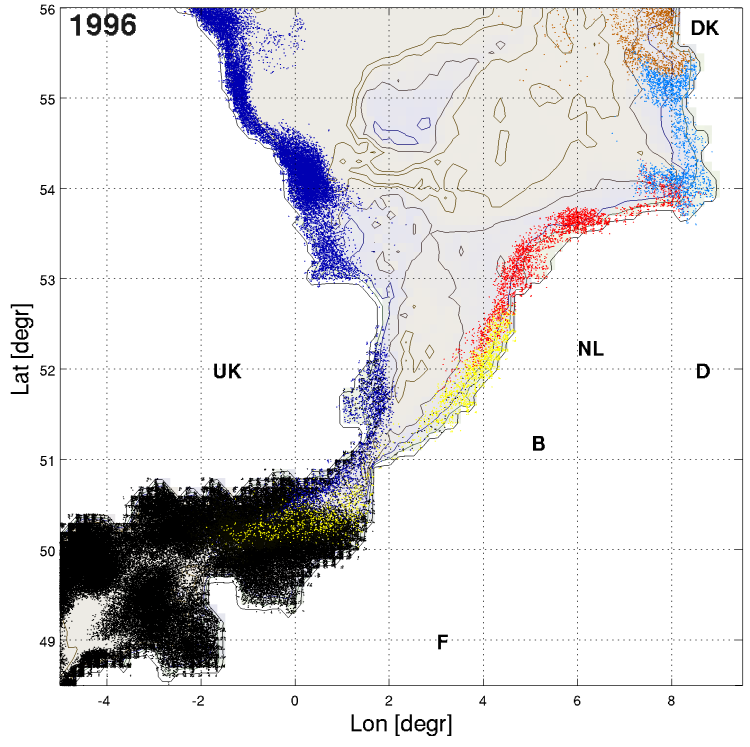 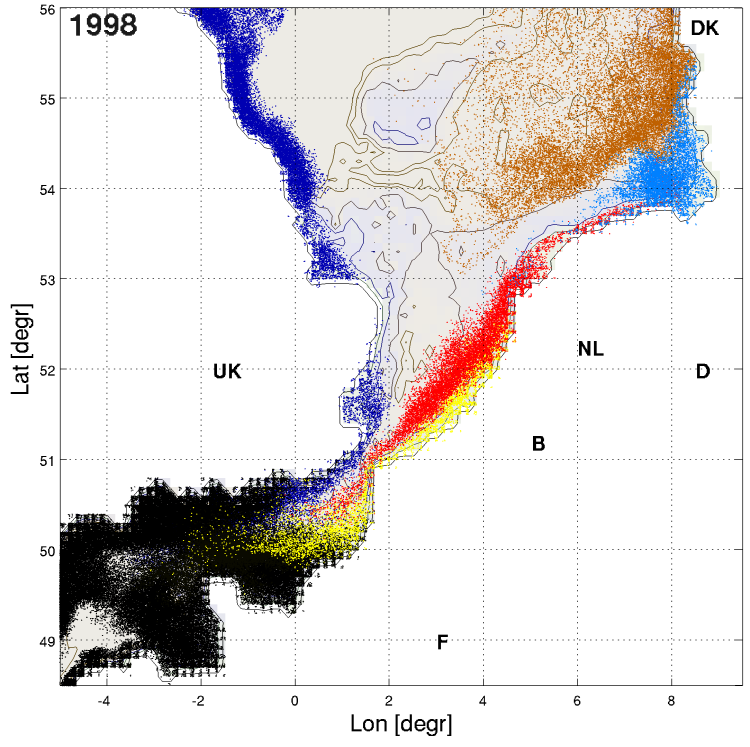 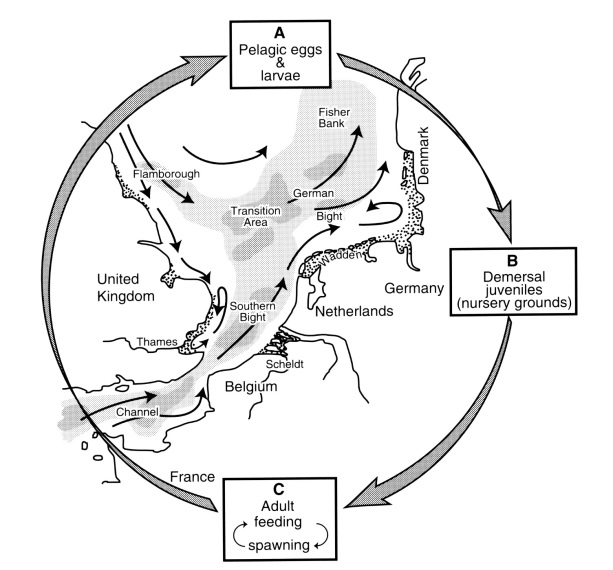 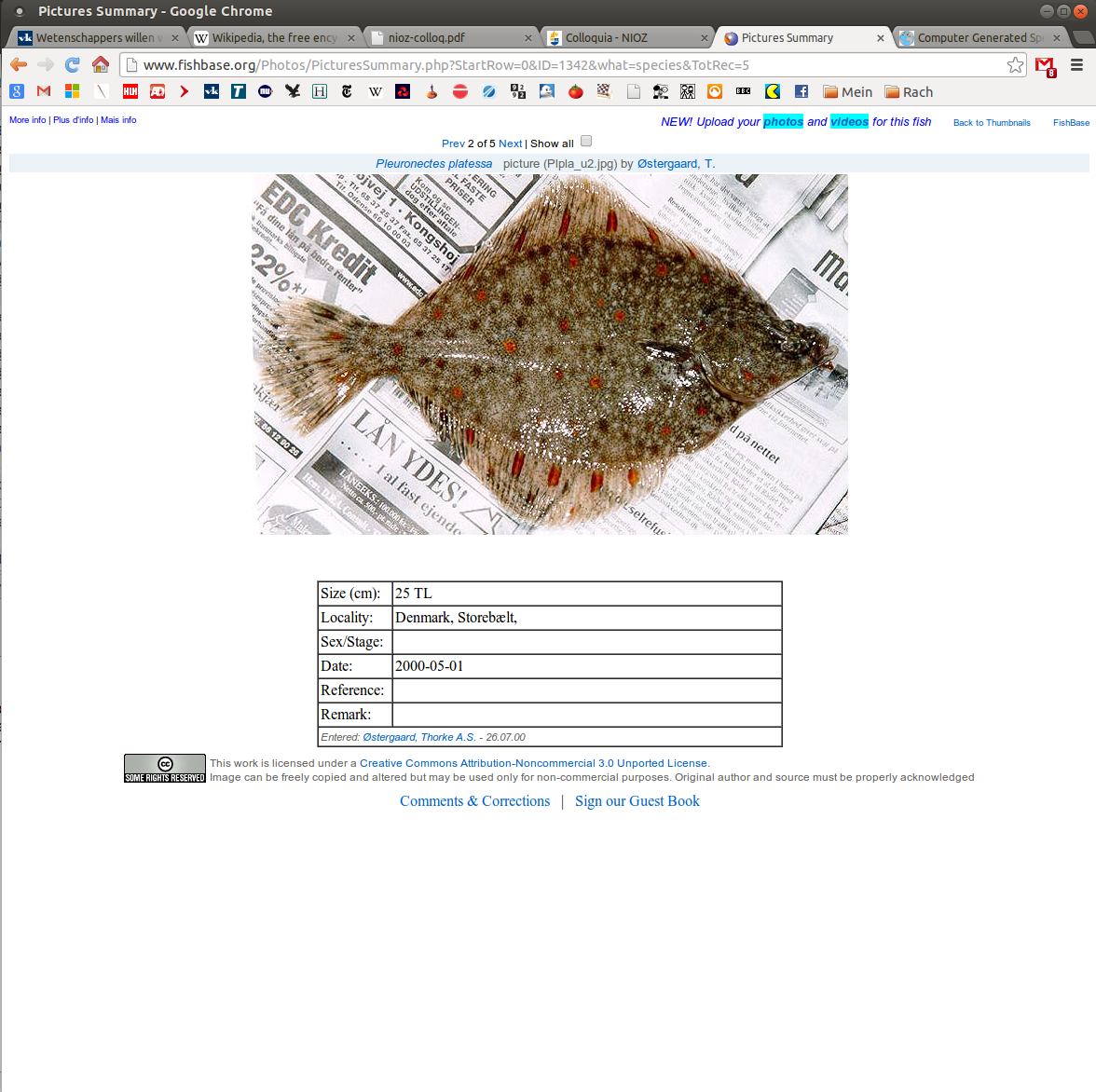 Tiessen et al. (2014) Ocean Sciences 10: 357-376
Intrek schollarven
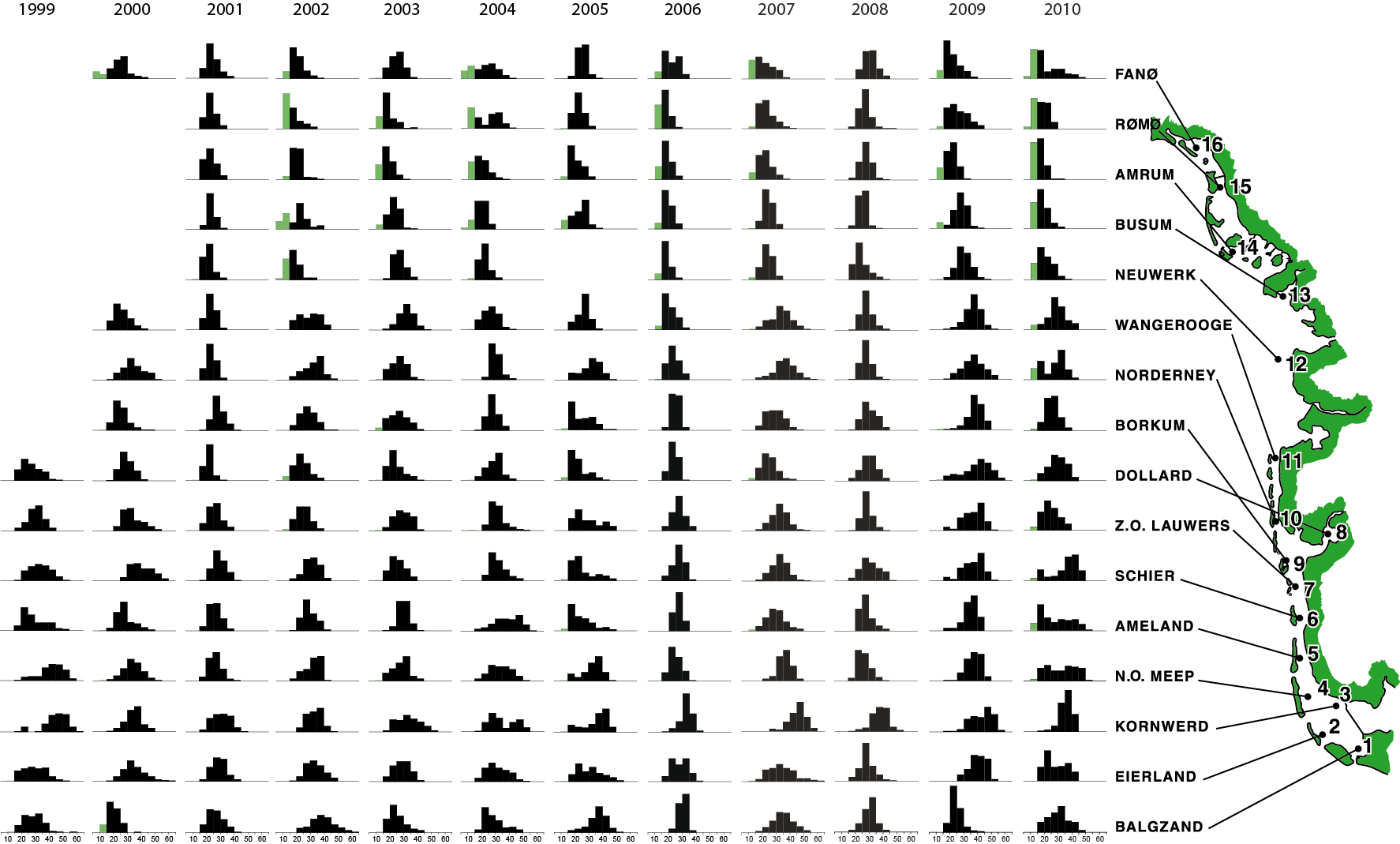 Swimway: tagging van vissen
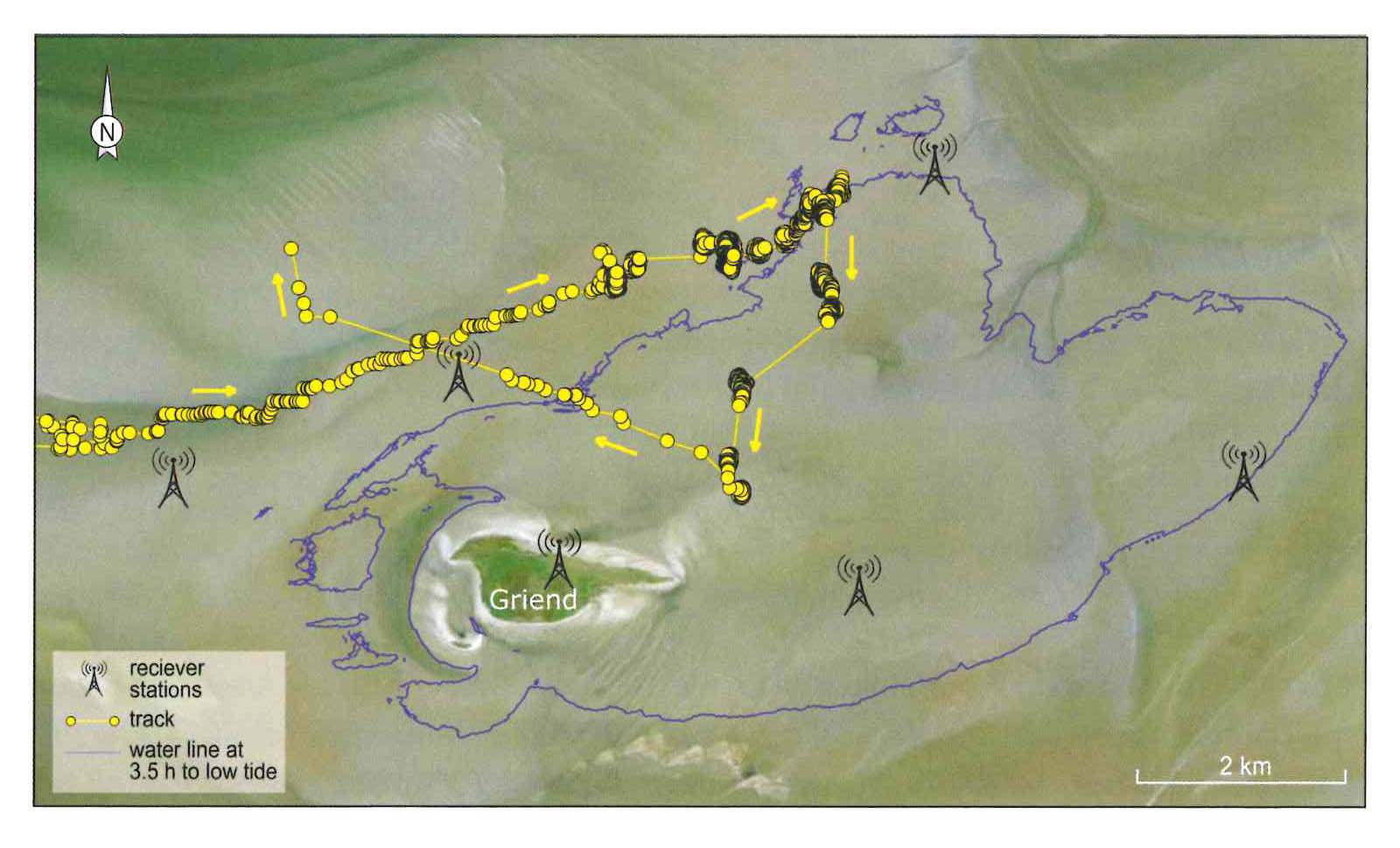 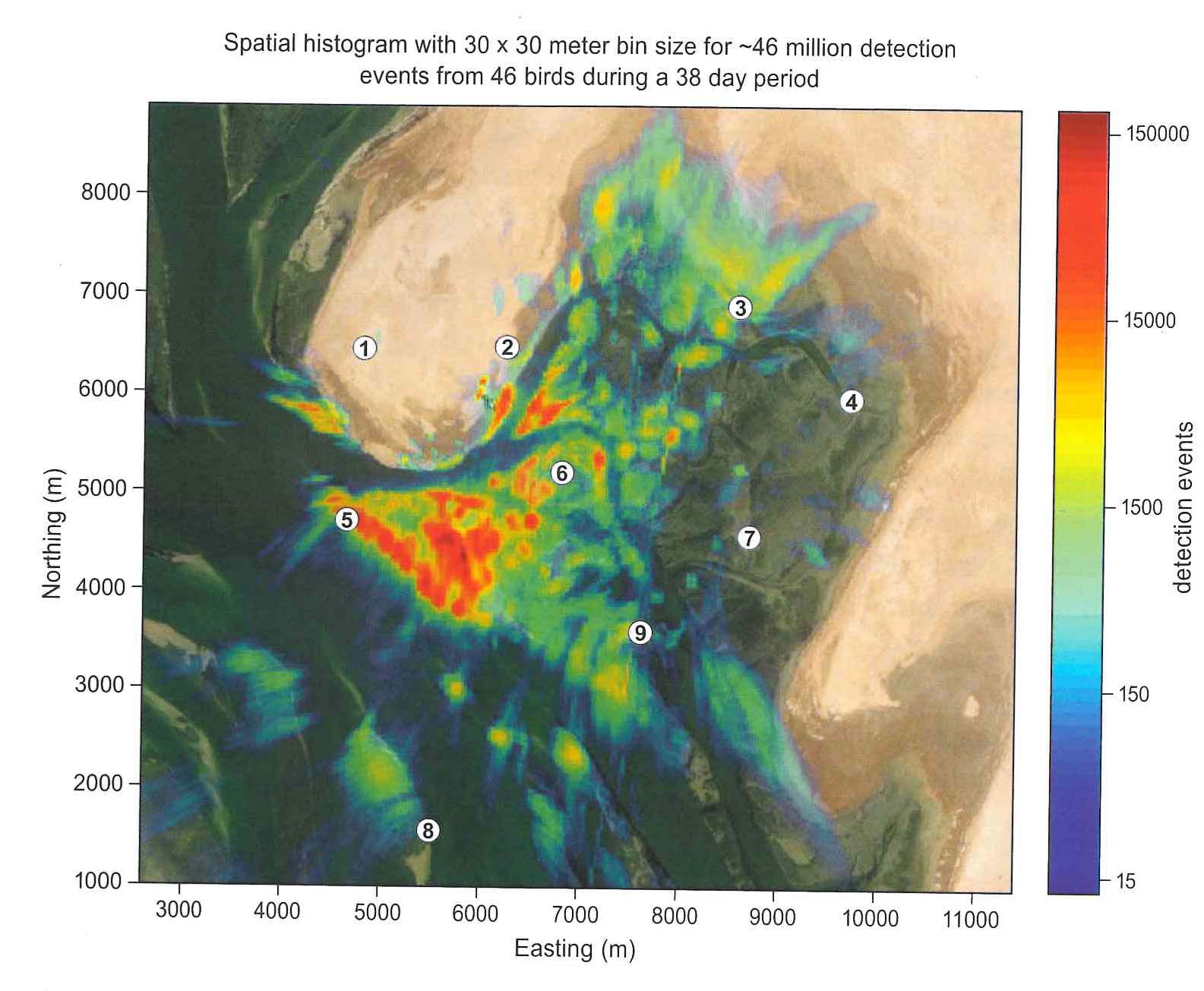 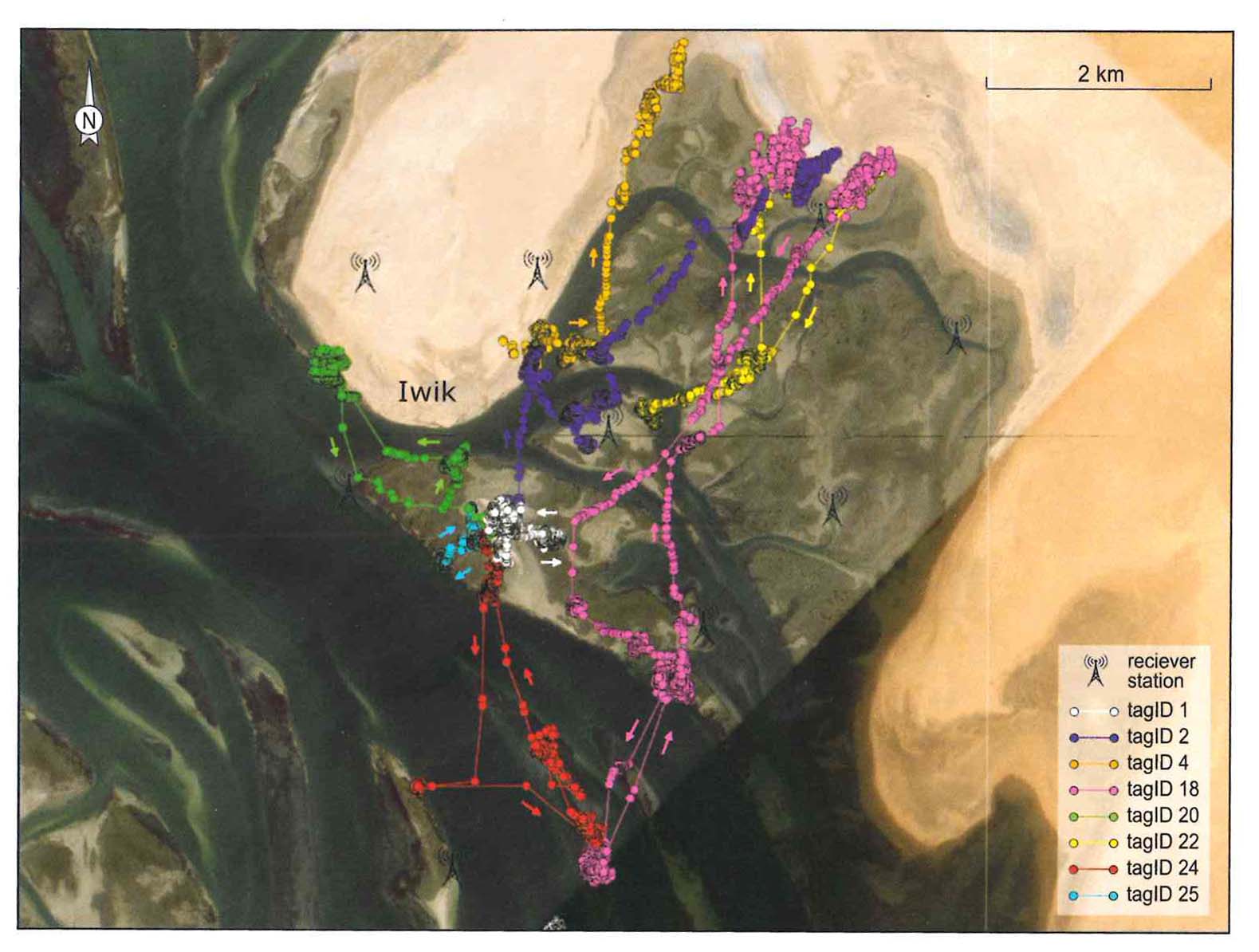 After Bijleveld et al., 2015
i.s.m. 	WMR
	Sportvisserij Nederland
39
Klimaatverandering Waddenzee
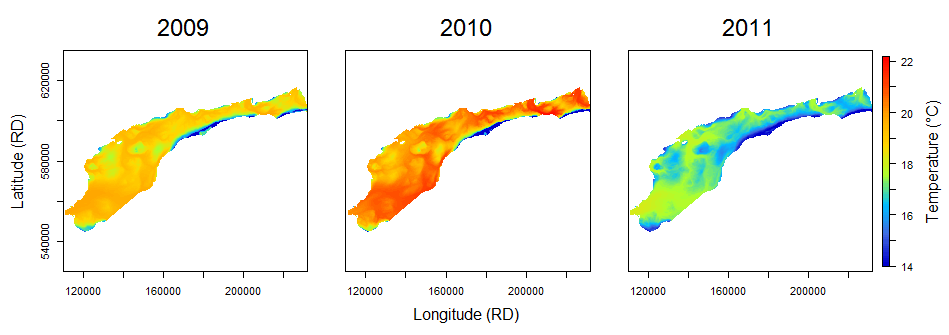 Waddenzee temperatuur juli

					(Joey Volwater UU)
Te warm voor schol en bot ???
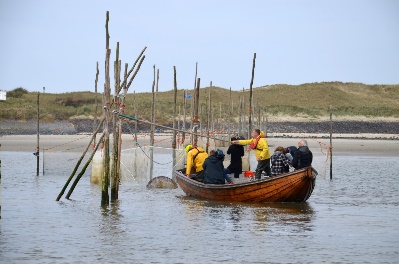 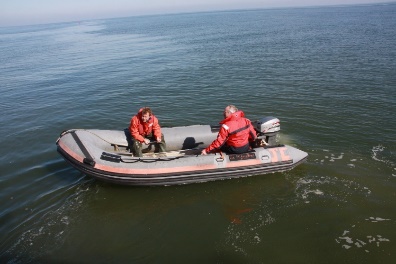 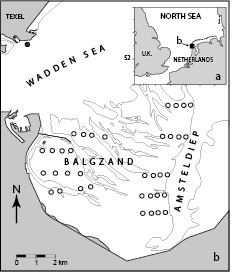 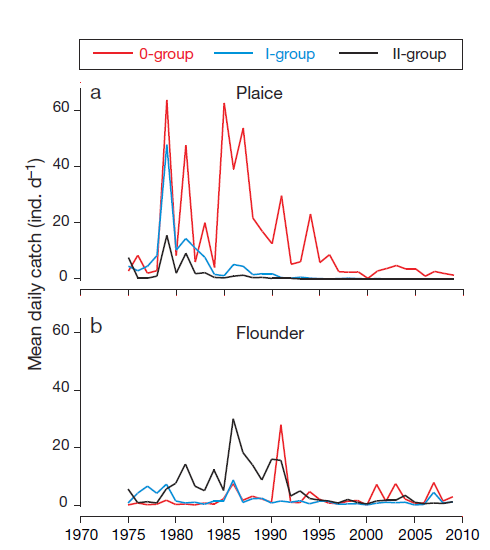 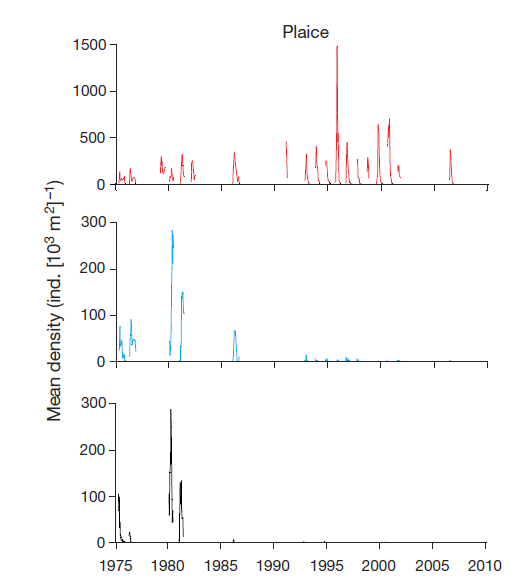 (van der Veer et al., 2010)
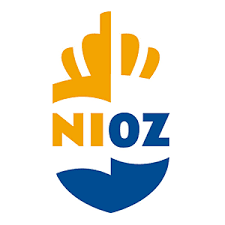 Groei van schol
Food = Ad libitum
Length = 5 cm
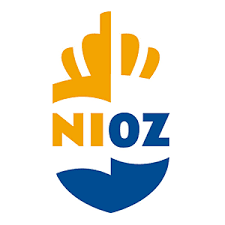 Growth reductie van jonge schol:Waddenzee niet altijd meer geschikt
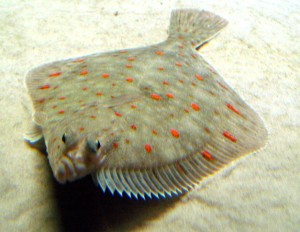 Length = 5 cm
July
En puitaal, koudwatersoort ook weg ???
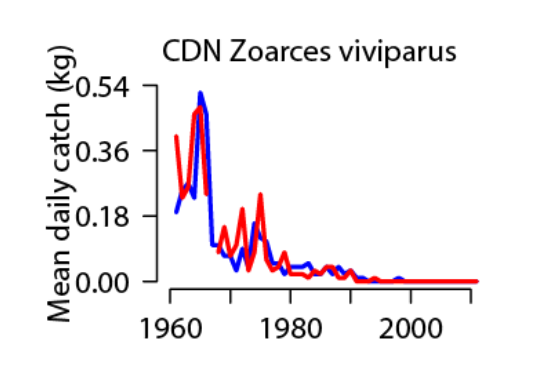 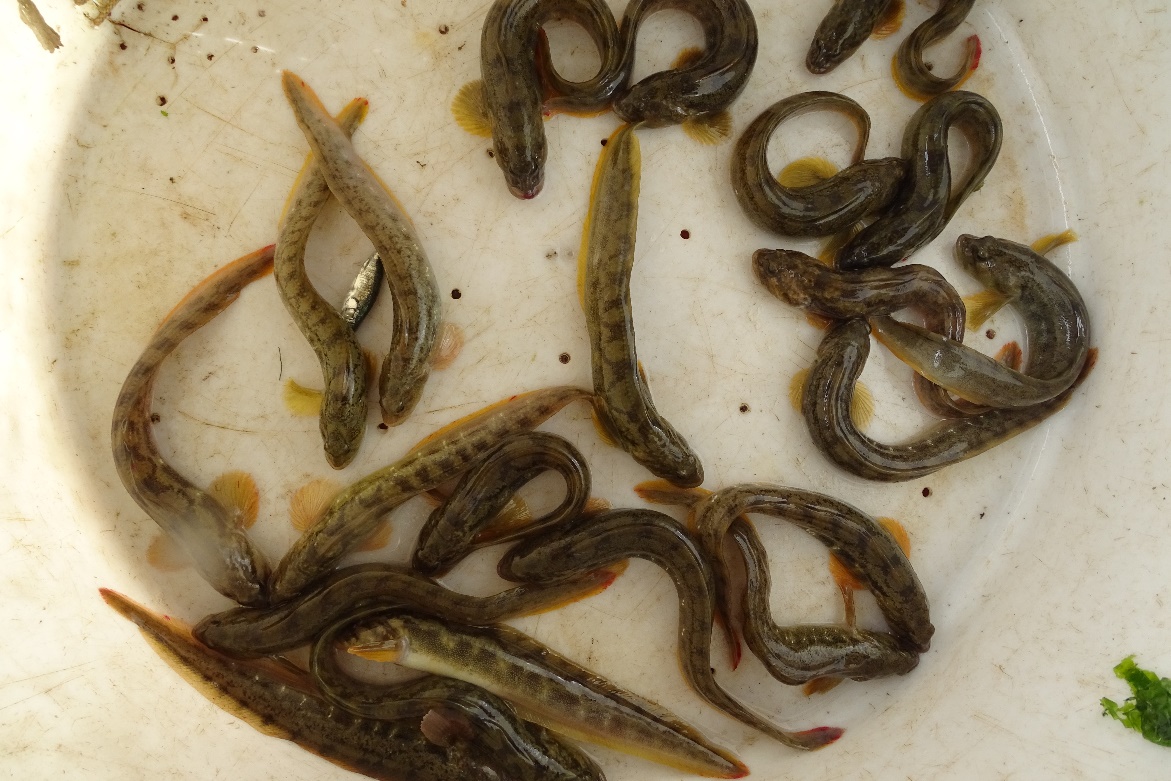 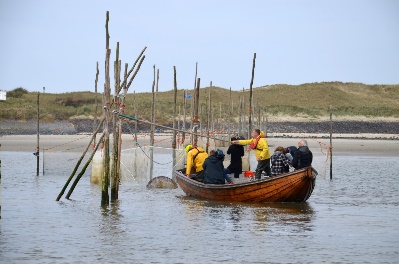 Puitaal niet meer in de NIOZ fuik, maar nog steeds wel bij de Afsluitdijk
Waddenzee vis voedselweb: wie eet wie??
45
46
Waddenzee voedsel web
NIOZ unpubl; Poiesz, Witte et al. 2019)
Paar soorten voedsel heel erg belangrijk:
				 garnalen, krabben, grondels, haring, wormen, copepoden
47
Voedselweb reconstructie
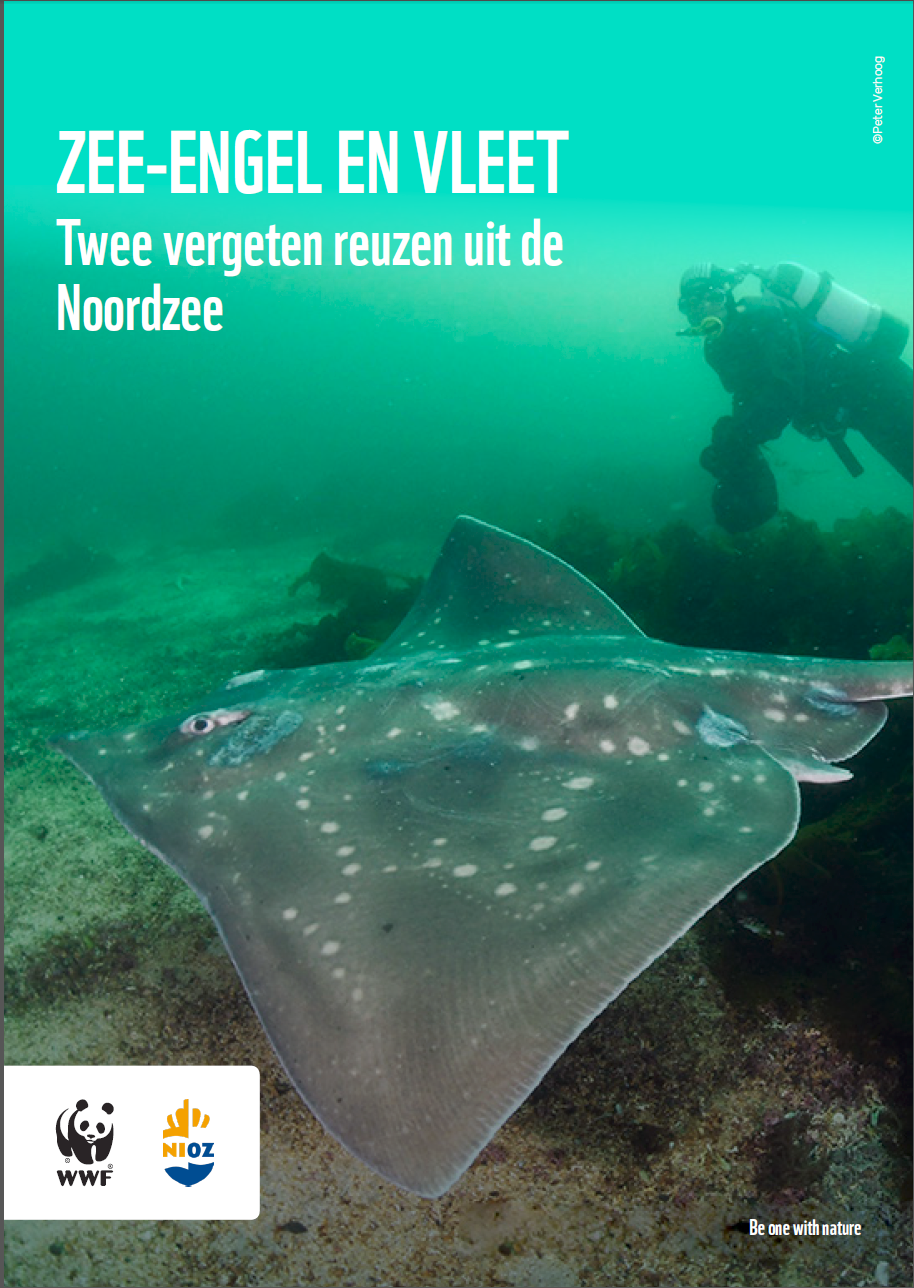 48
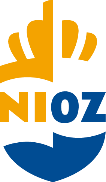 environmental DNA
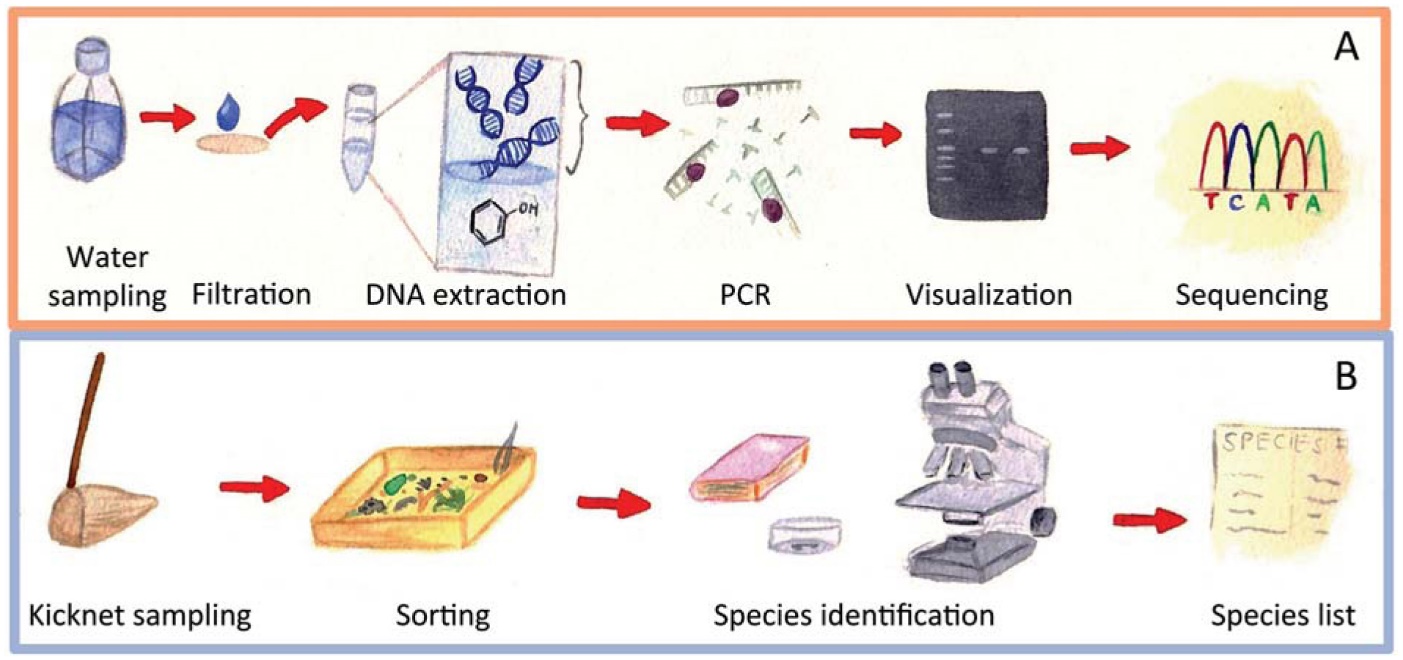 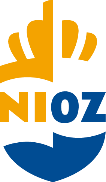 environmental DNA
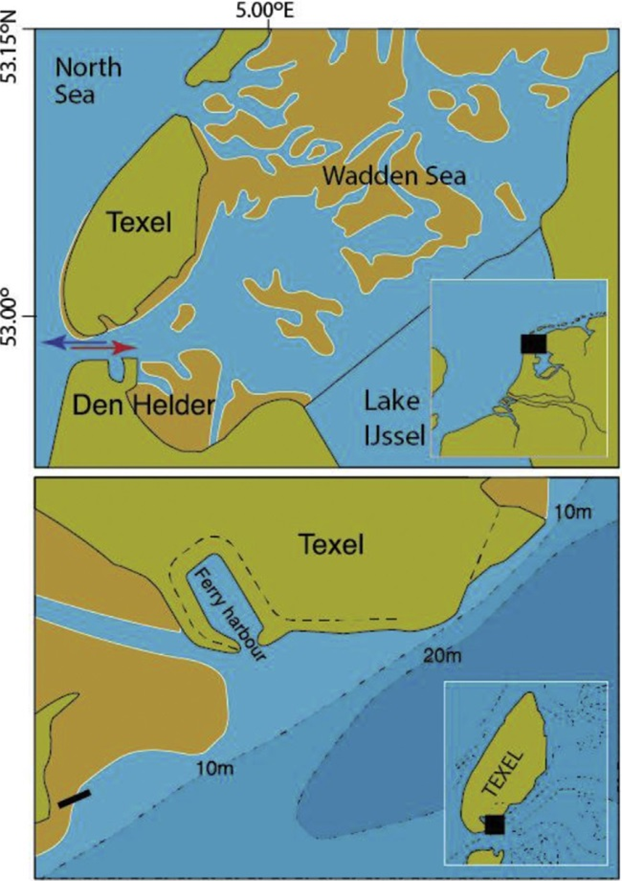 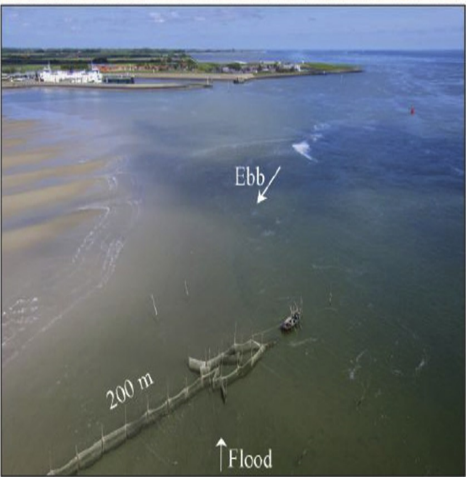 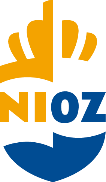 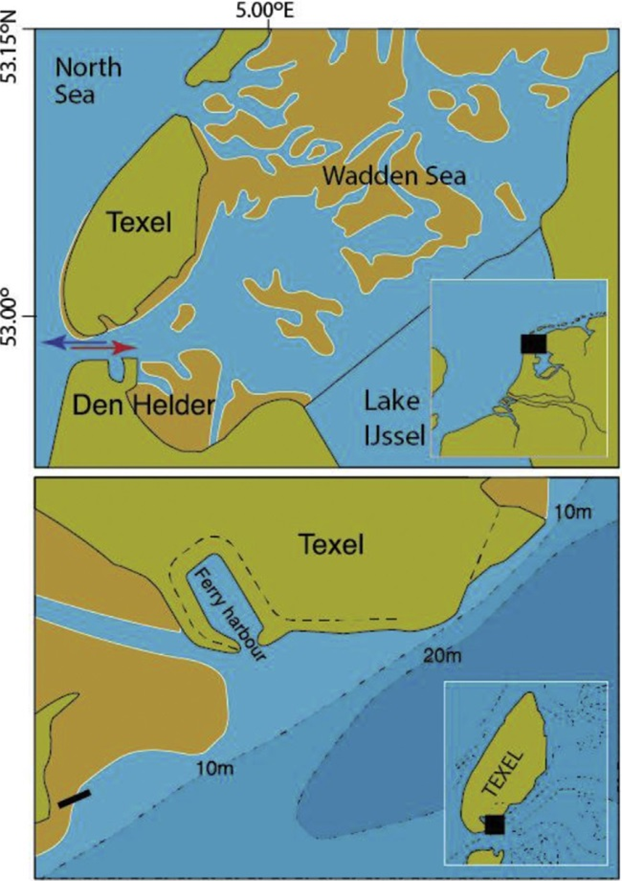 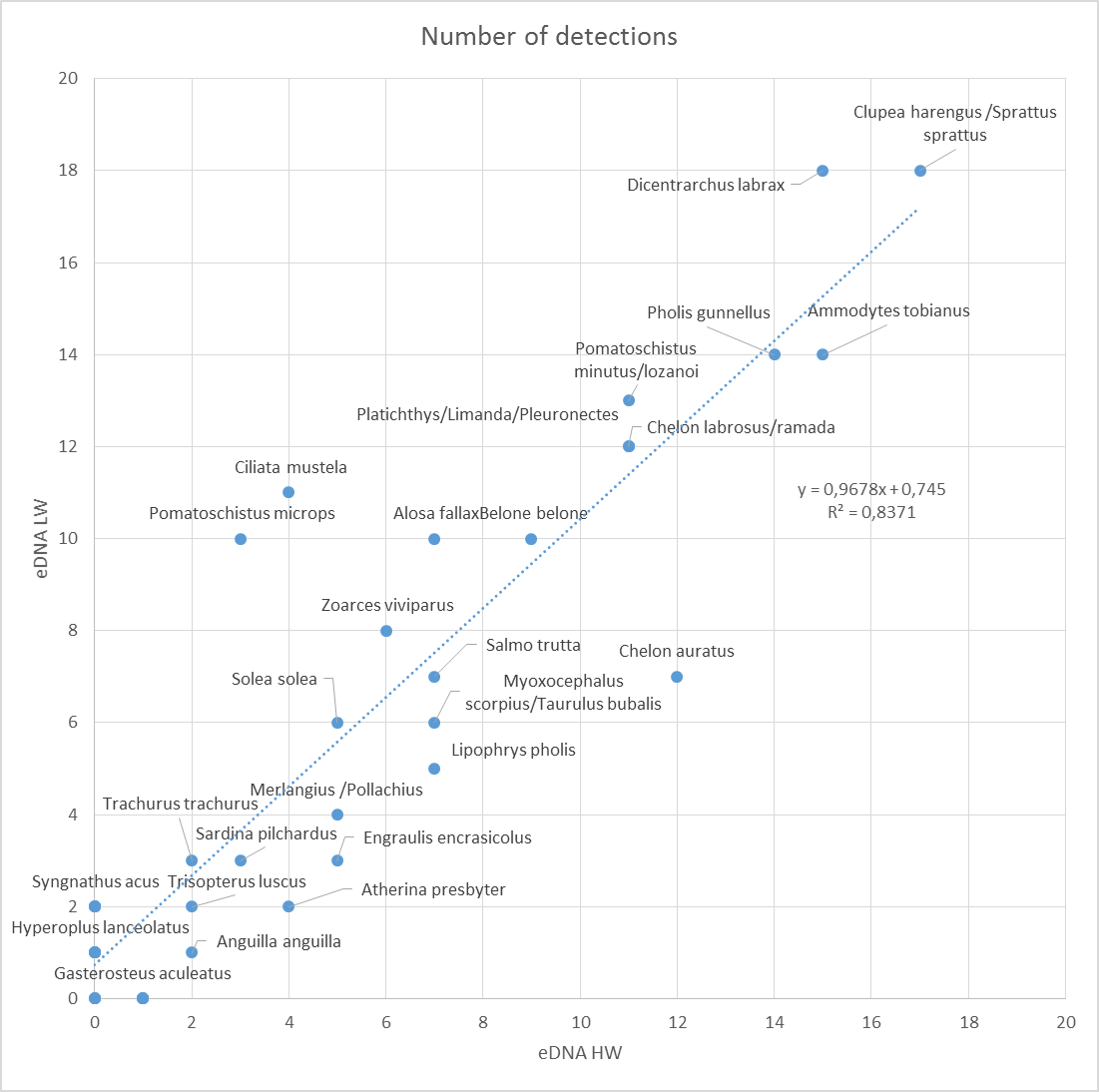 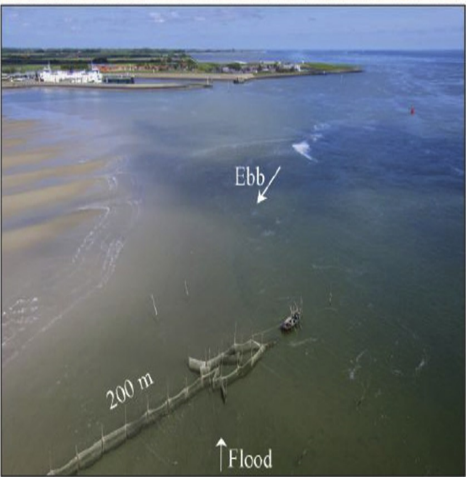 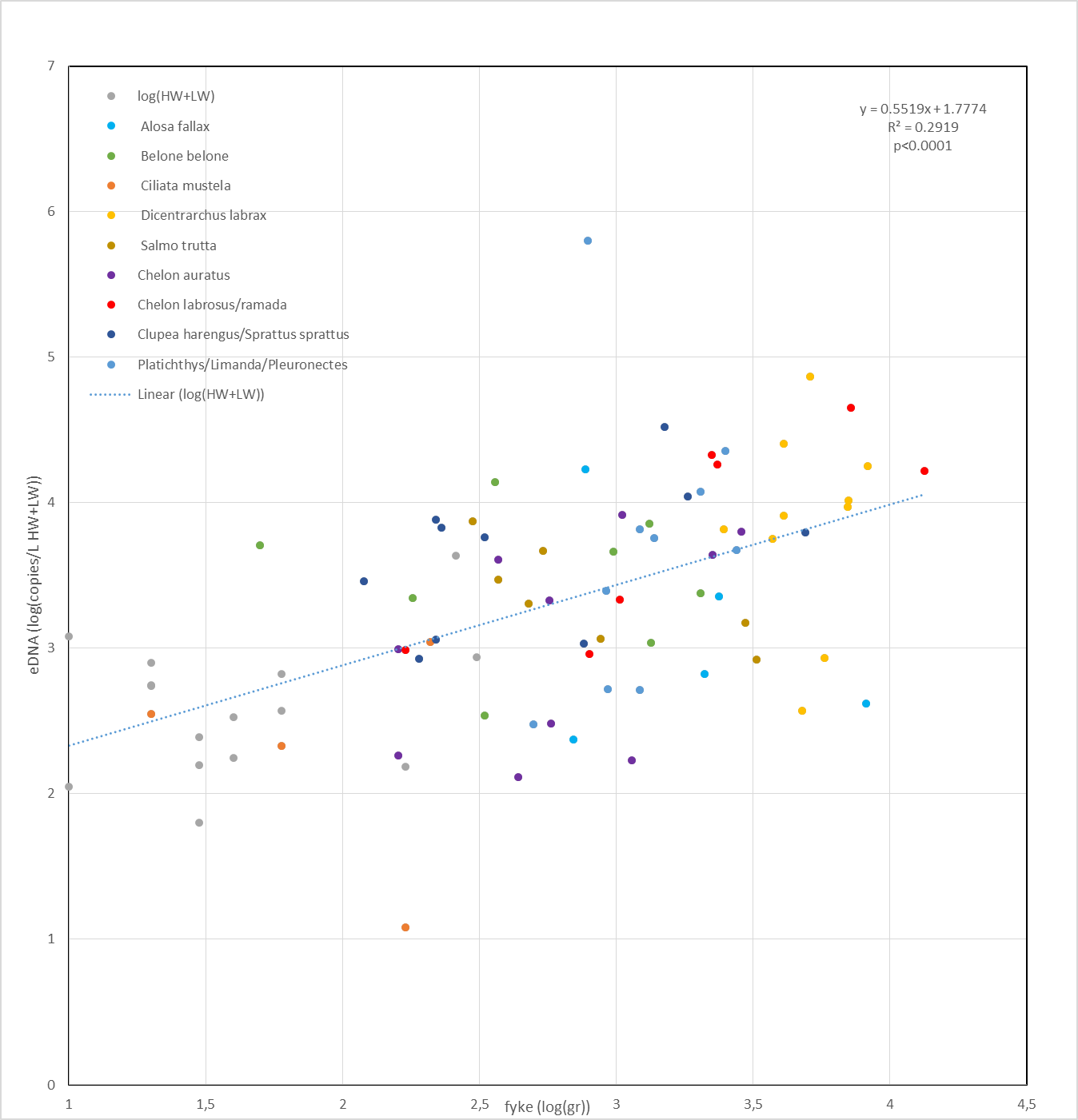 Fuik vangst versus eDNA
Other fish
Work in progress
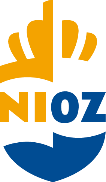 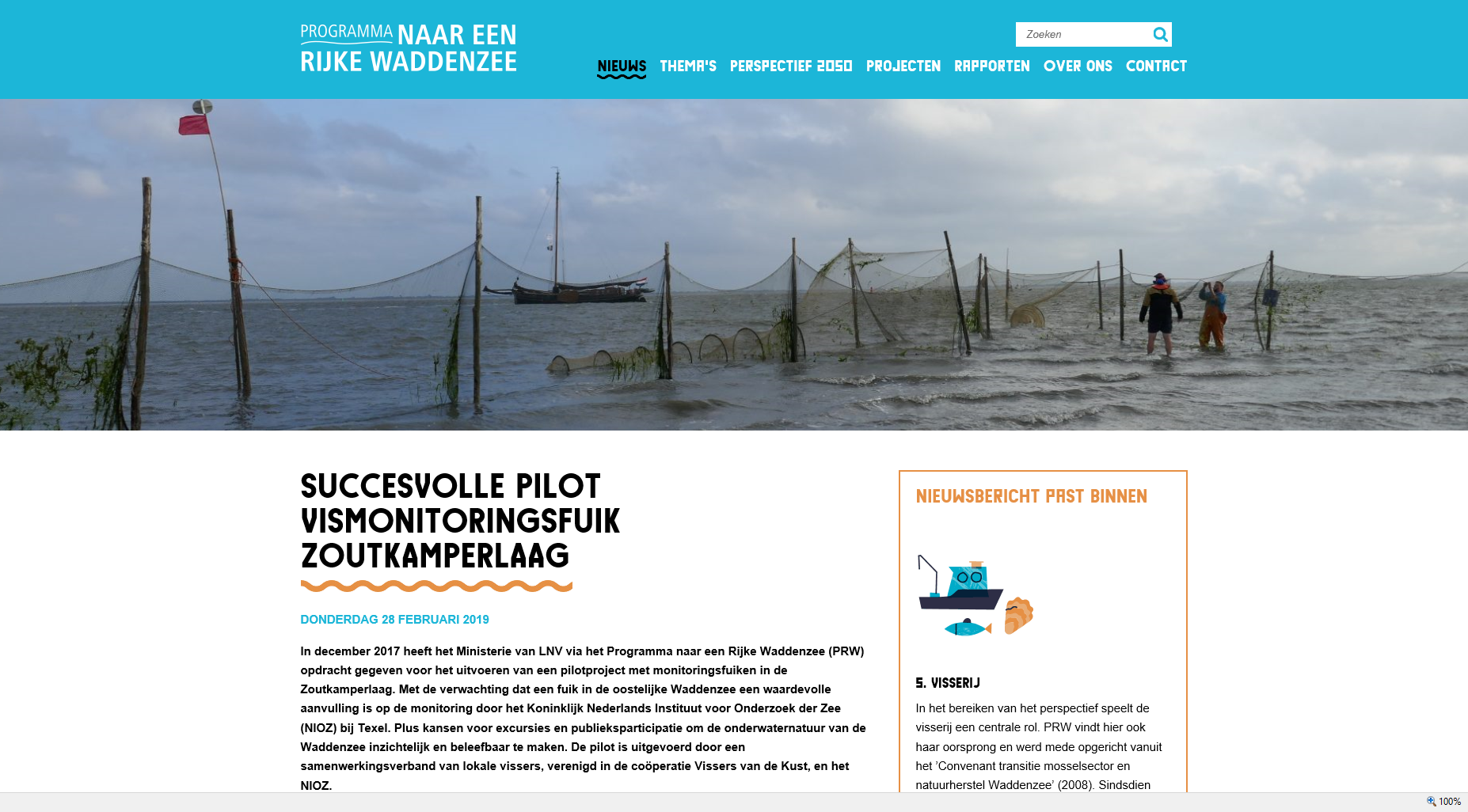 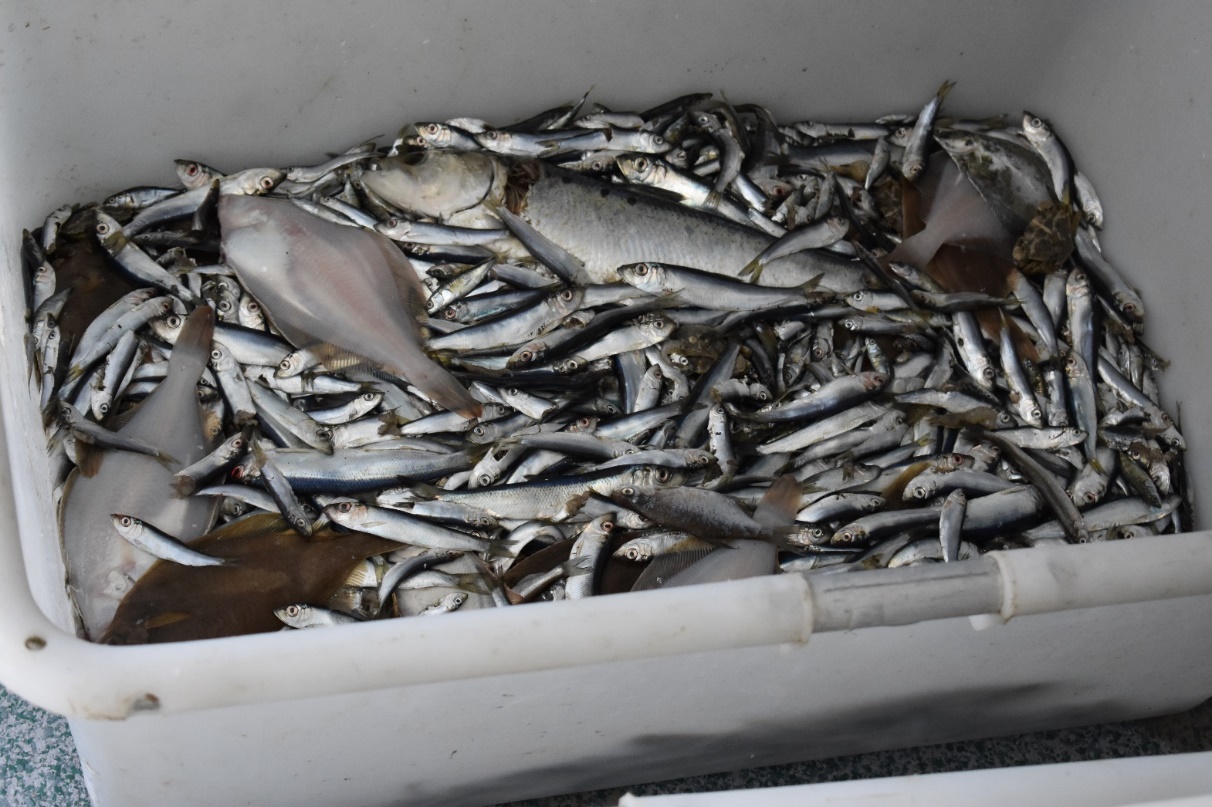 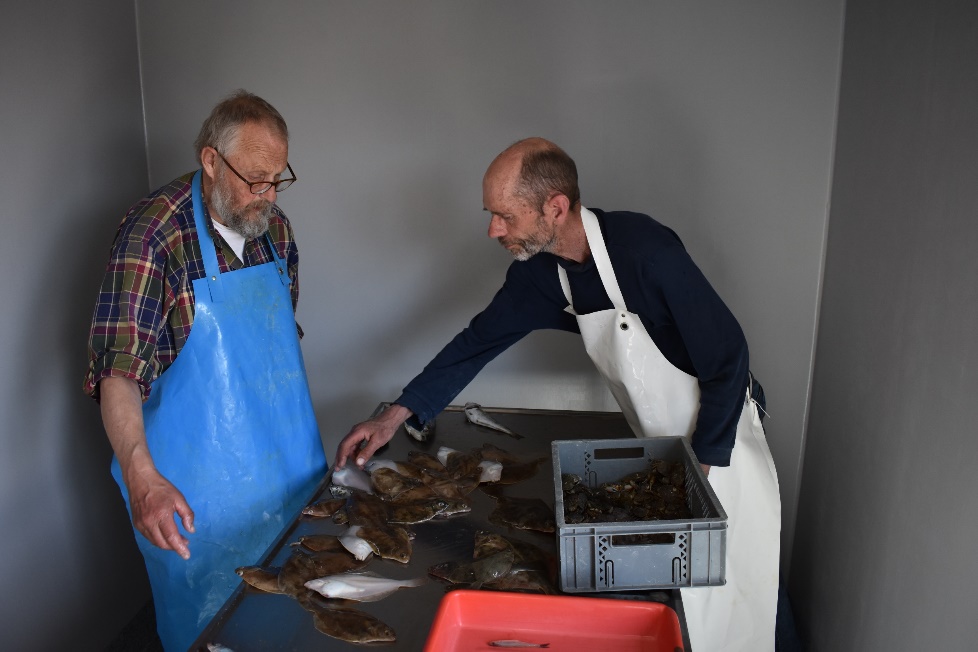 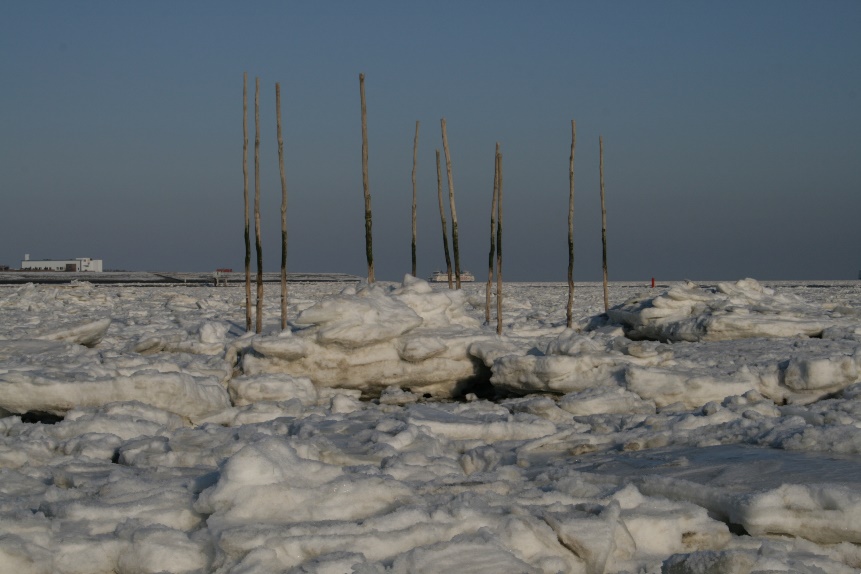 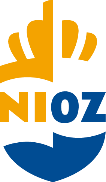